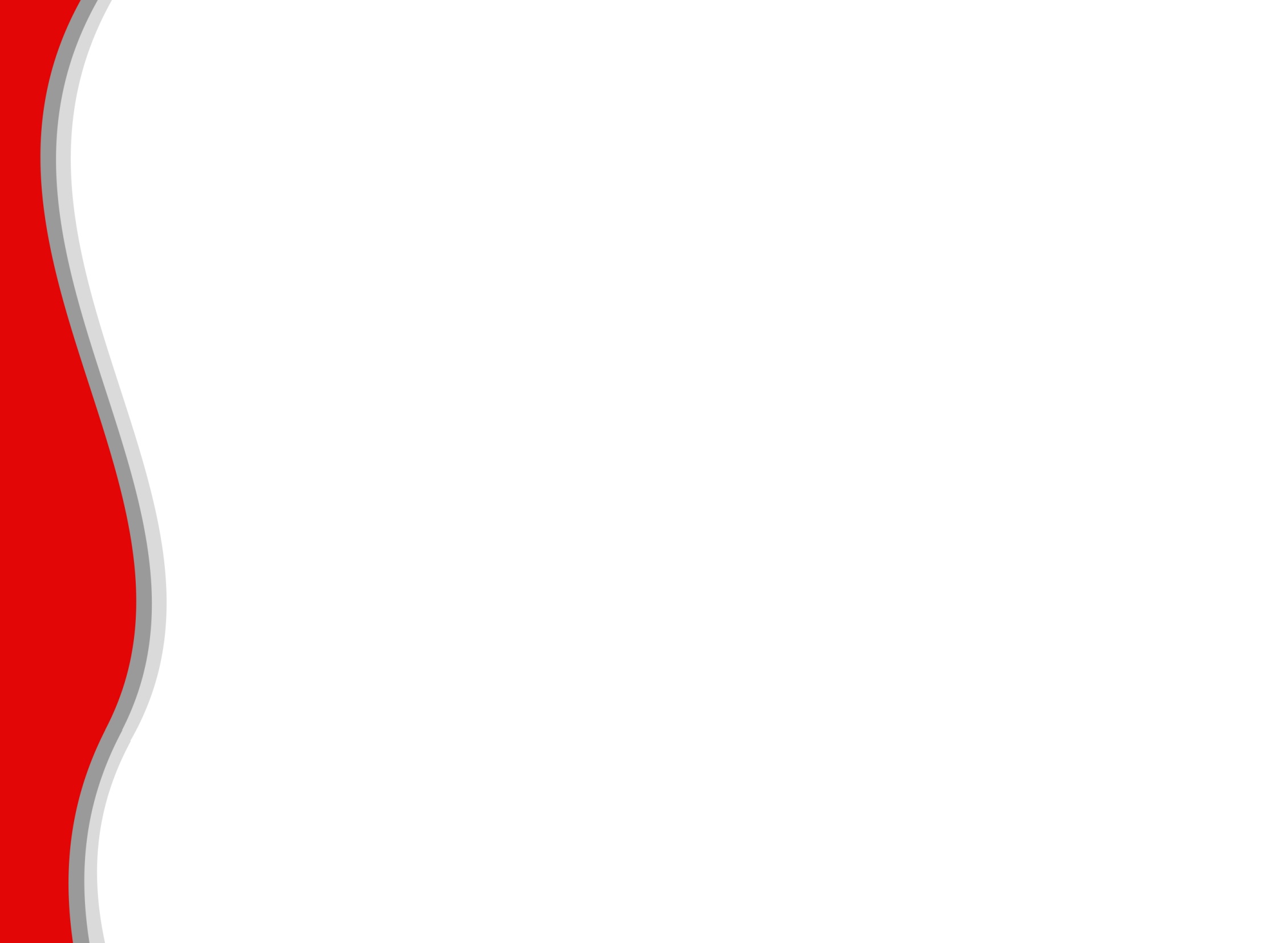 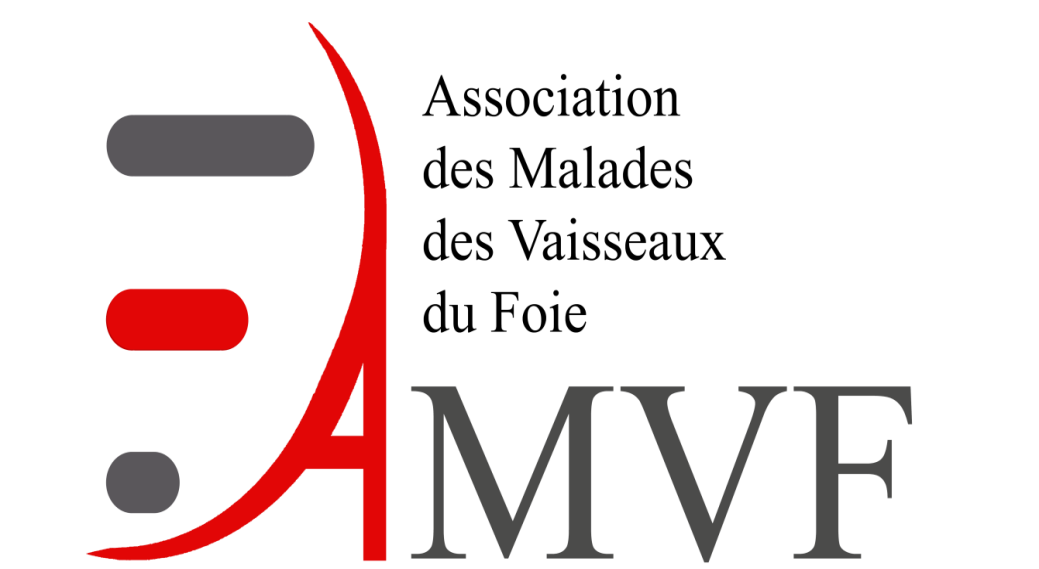 Assemblée Générale ordinaire 
du 8 février 2025
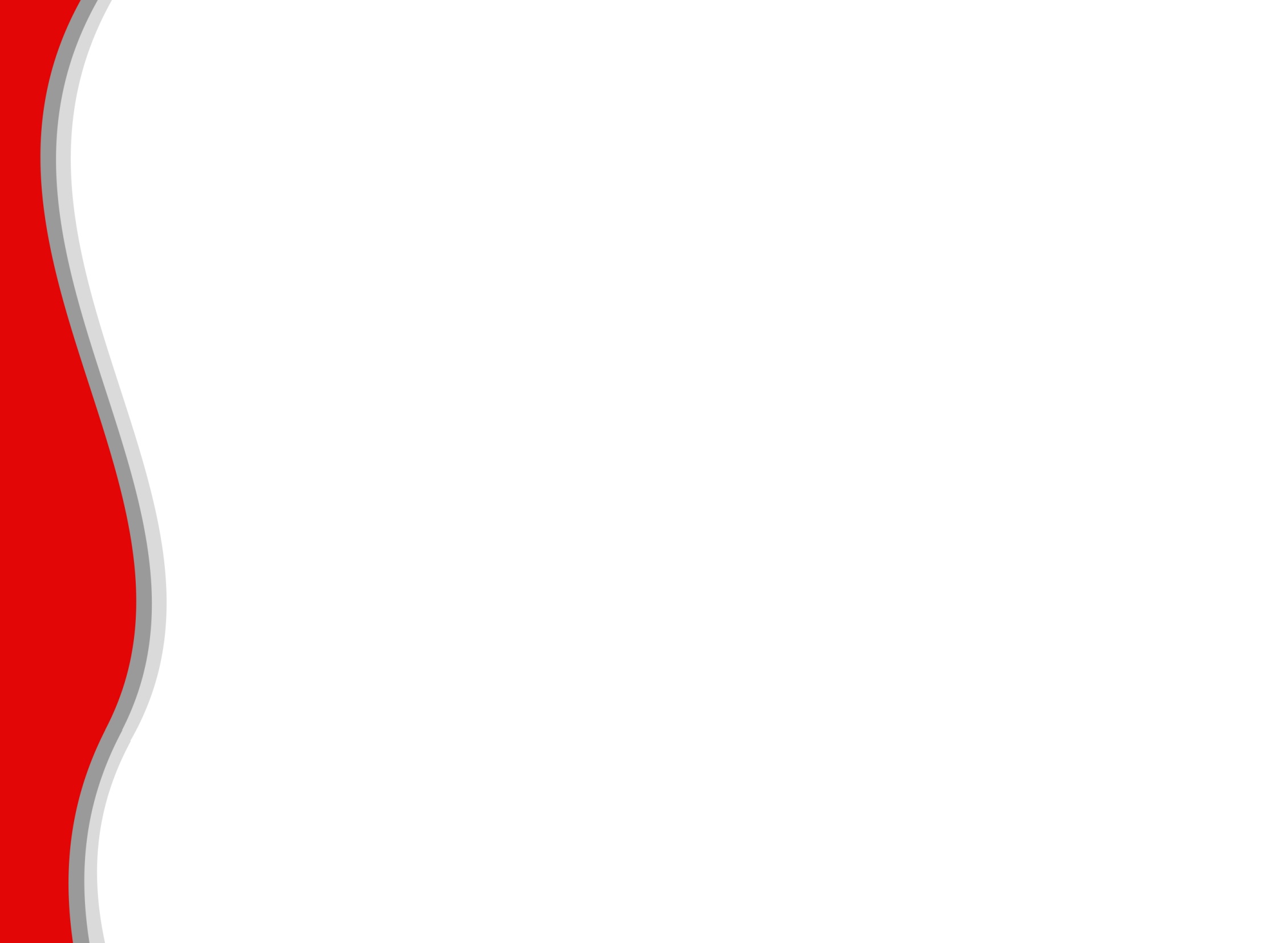 Ordre du jour
Actions réalisées en 2024
Intervention du professeur RAUTOU : point sur les études médicales en cours
Présentation du nouveau site internet 
Diffusion Vidéo Thrombose Porte : témoignage d’un patient
Projets 2025
Intervention de Agnès DUMAS : point sur LIVES
Bilan financier 2024 et budget prévisionnel 2025 
Fixation du montant de l’adhésion
Élection Administrateurs
Questions diverses
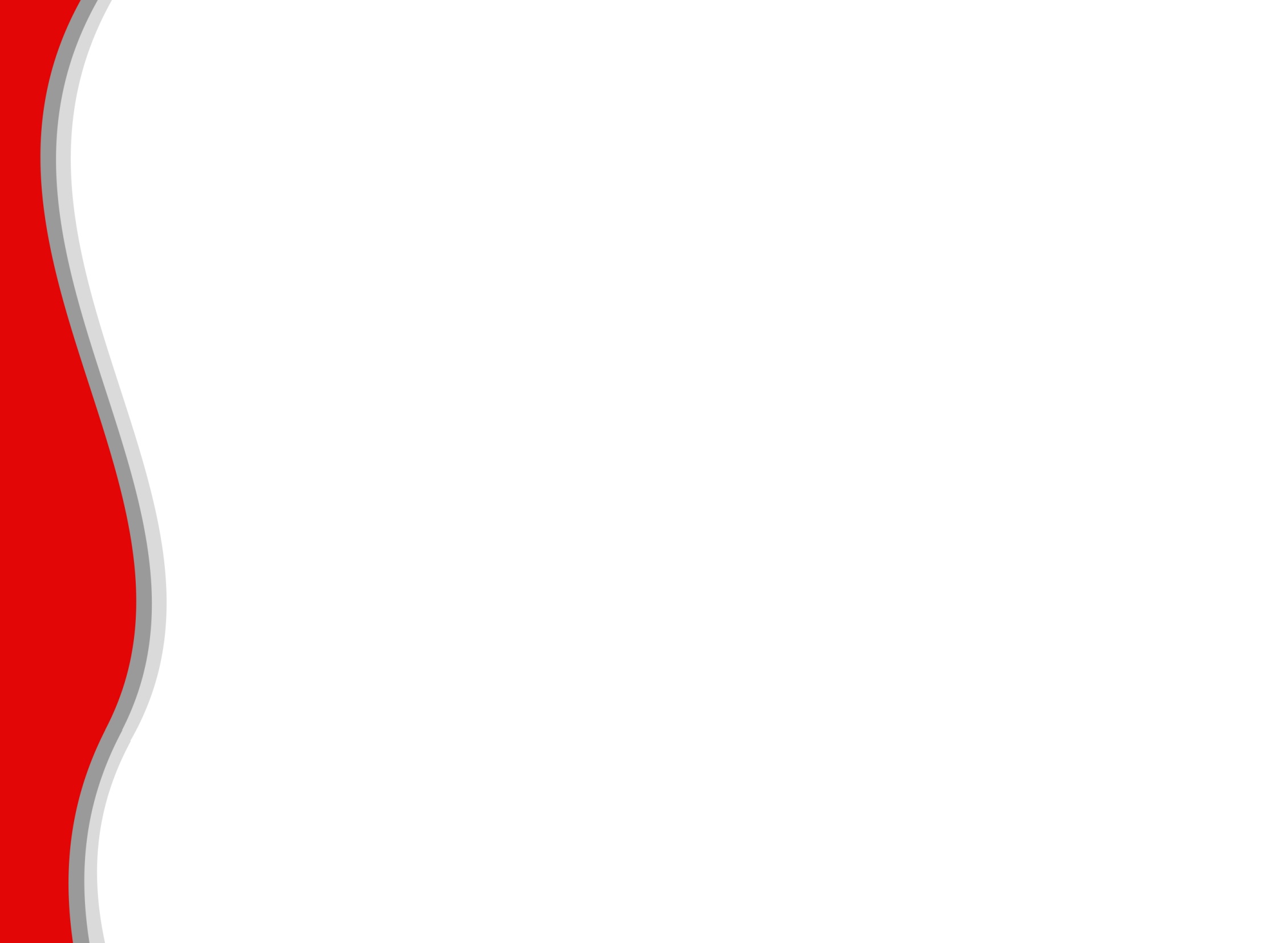 1. Actions réalisées en 2024
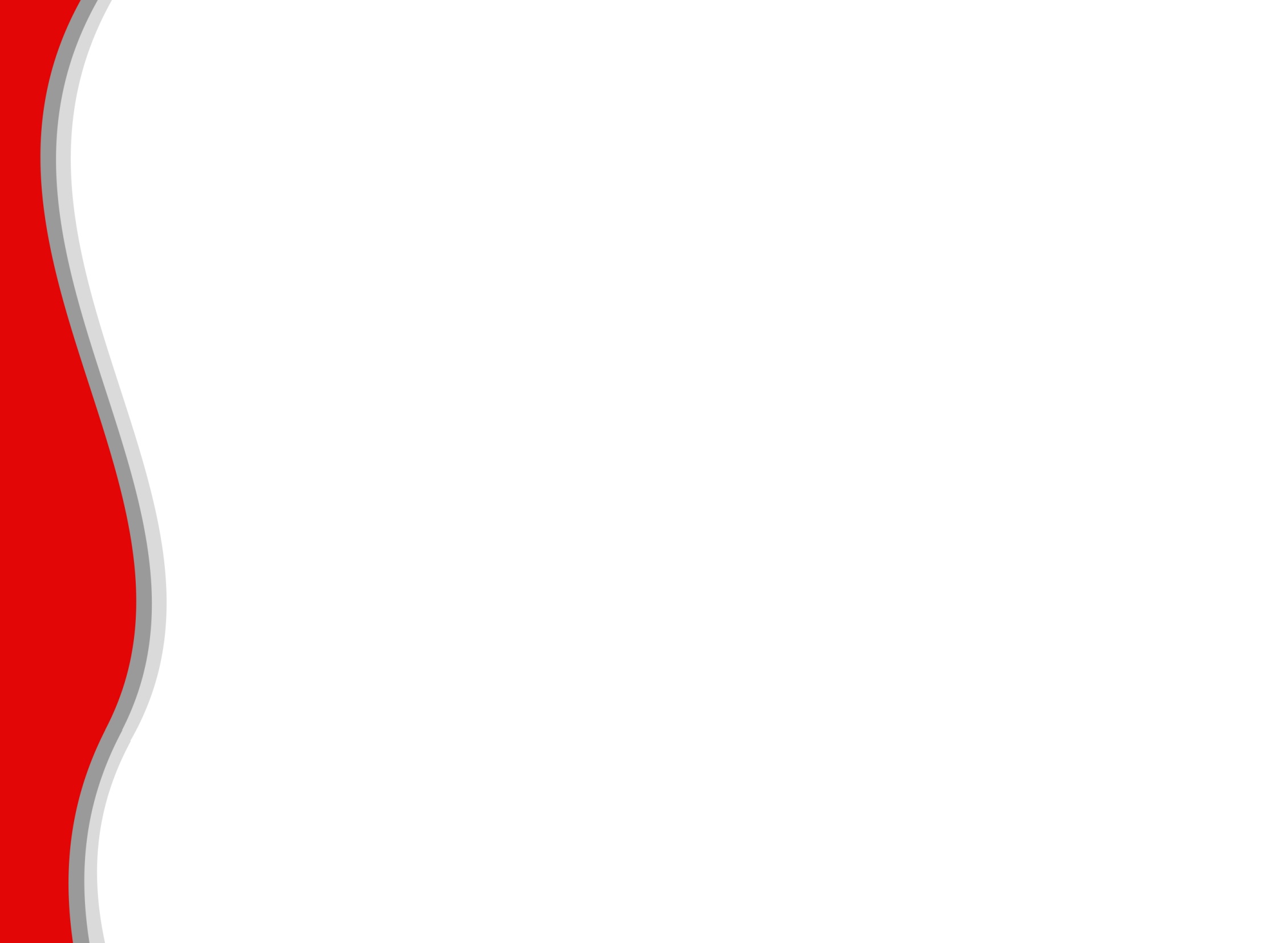 Activités 2024
Permanences:
9 permanences à Beaujon : 79 personnes rencontrées (84 en 2023) 
1 permanence à Rouen : 0 personne (4 en 2023)
1 permanence à Caen : 8 personnes (1 en 2023)
Il n’y a plus de permanence à Toulouse

Référents téléphoniques
5 régions bénéficient de référents téléphoniques :
Auvergne Rhône Alpes et Bourgogne Franche Comté avec Cécile : 2 contacts téléphoniques en 2024
Normandie (ex « Basse-Normandie ») avec Delphine L.
Normandie (ex « Haute Normandie ») avec Liliane
Occitanie avec Delphine A. : 1 contact téléphonique en 2024
N’hésitez pas à nous rejoindre
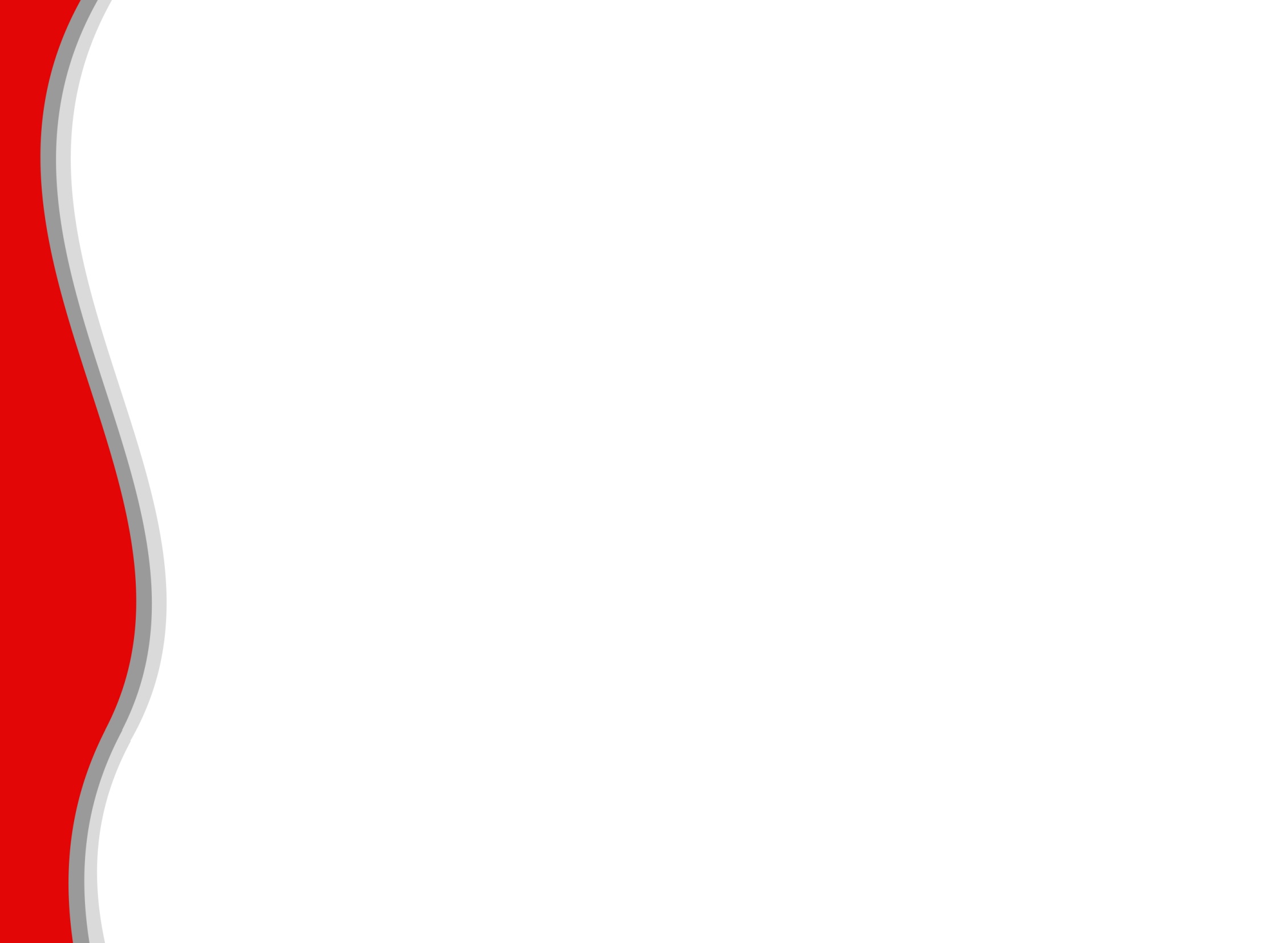 Activités 2024
Présence auprès des Instances Maladies Rares
 FILFOIE (Filière Maladies Rares du Foie) : gouvernance, journées annuelles, rencontres inter-asso…
AFEF (Association Française pour l’Étude du Foie): journées annuelles à Antibes : 22 professionnels de la santé rencontrés
 Alliance Maladies Rares : congrès, marche des Maladies Rares, rencontres régionales (Le Havre et Paris), Universités d’Automne, formations….
  Plateforme Maladies Rares :  
 Participation à 2 webinaires organisés par la plateforme Maladies Rares Paris Nord et à une vidéo sur les téloméropathies
 Participation à une WebAsso organisée par la plateforme MR Breizh 
 Participation à la JMR de la Plateforme MR Normandie
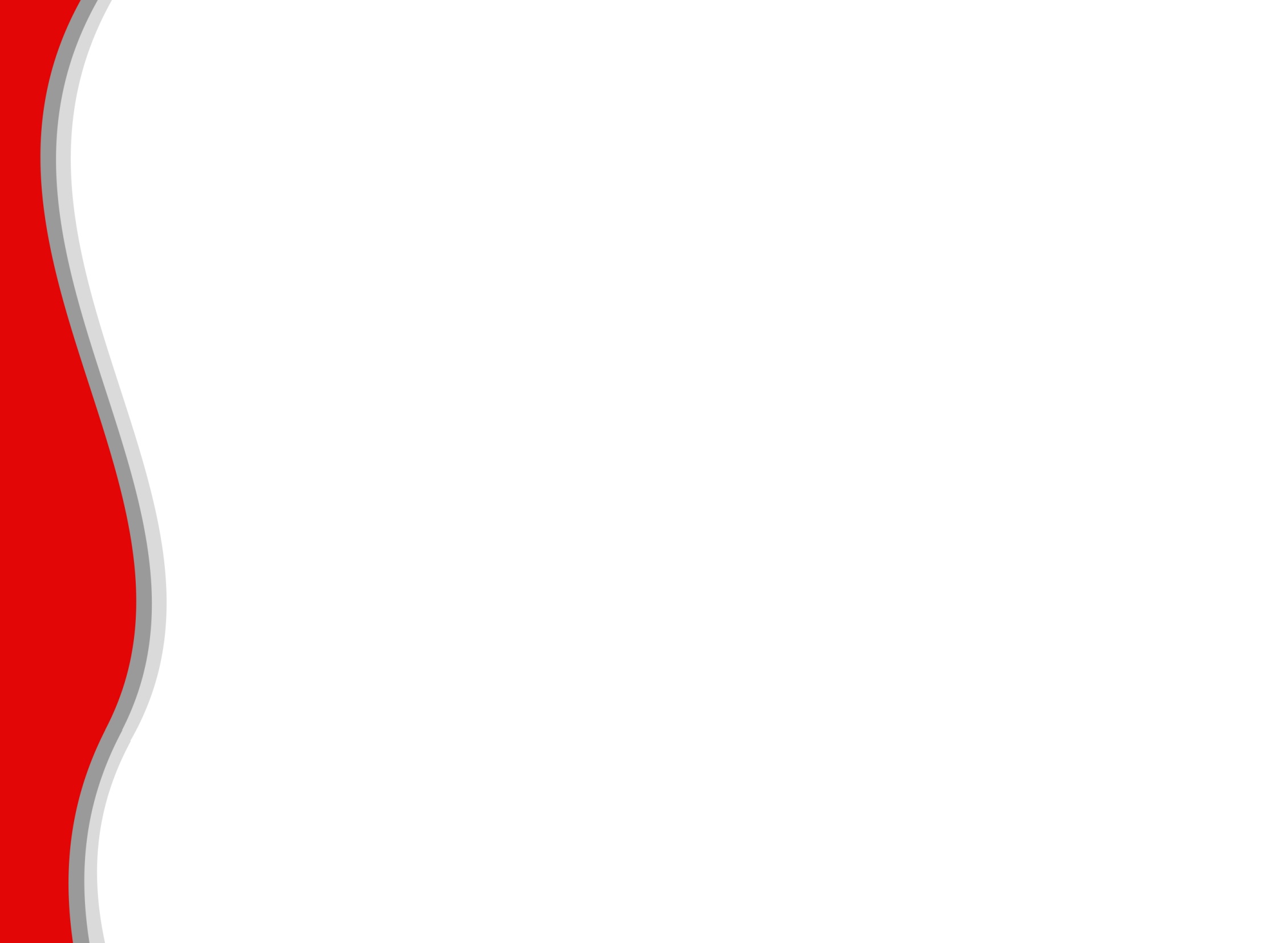 Activités 2024
Journée des bénévoles organisée par l'AP-HP 
 Mise à l’honneur des bénévoles par Nicolas REVEL,
 Directeur Général de l’AP-HP

Course des Héros
 15 marcheurs/coureurs
5656,99 euros net du pourcentage prélevé par l’organisateur et des frais d’inscription

Jeu "il était une foie"
 bug signalé par des adhérents (merci !) : le jeu ne peut plus être téléchargé ni sur Appstore ni sur PlayStore.
 Problème en cours de résolution
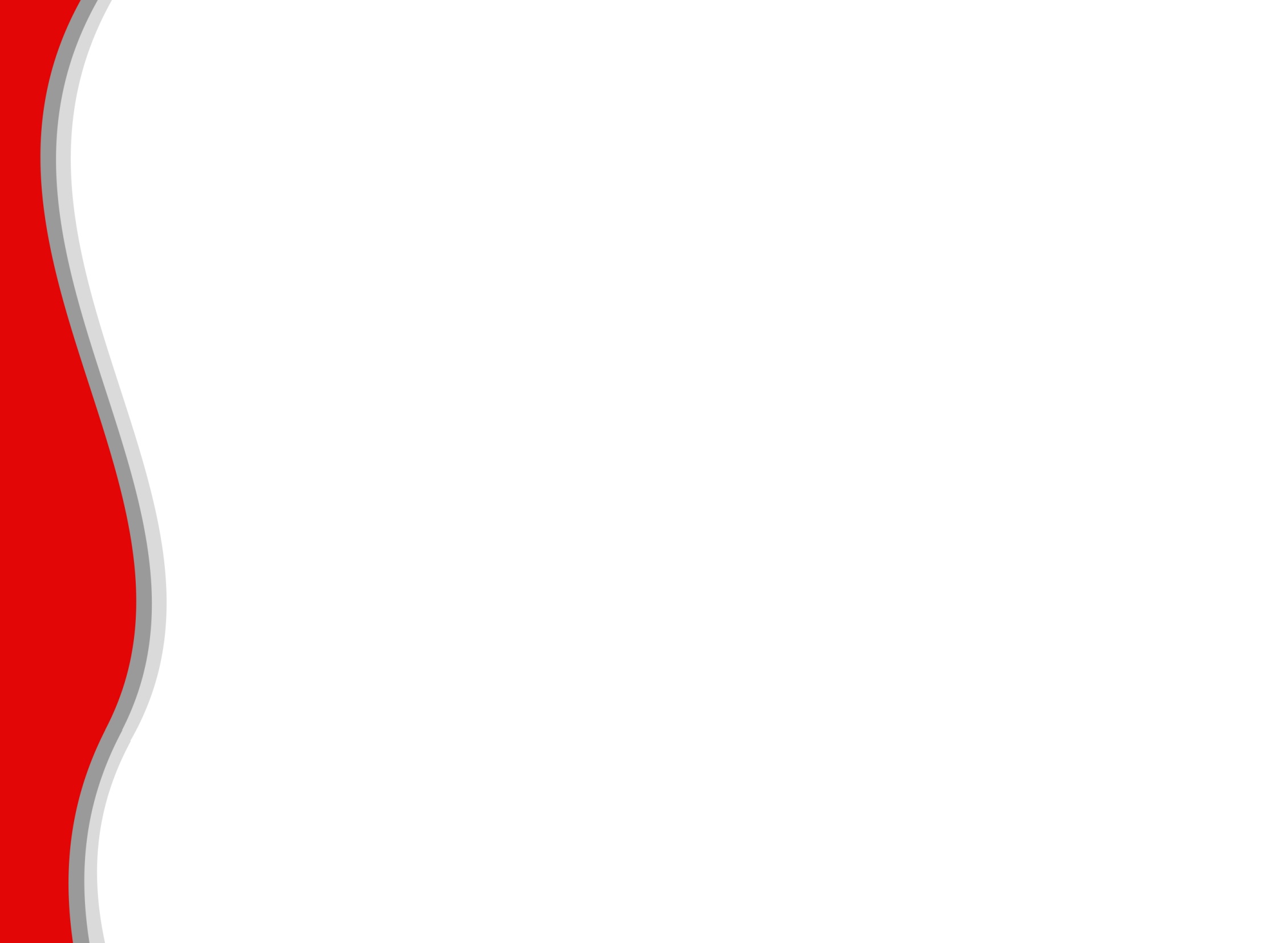 Activités 2024
Ateliers  Annonce du Diagnostic :
2 ateliers à Beaujon auprès des internes
1 cours aux IPA (Infirmières en Pratique Avancée)
Vidéo Thrombose Porte
Réalisation d’une vidéo sur la Thrombose Porte en partenariat avec Filfoie et le CRMVF dont une partie dédiée au parcours patient et qui va vous être présentée ici,
Webinaire CRMVF/AMVF  du 14 octobre sur "tout ce que vous avez voulu savoir sur les anticoagulants » Au programme : témoignage d'un patient - explications apportées par la Clinique des Anticoagulants (CAC) de Beaujon - Questions/réponses pour que chacun exprime ses interrogationsSuccès avec 54 connexions.
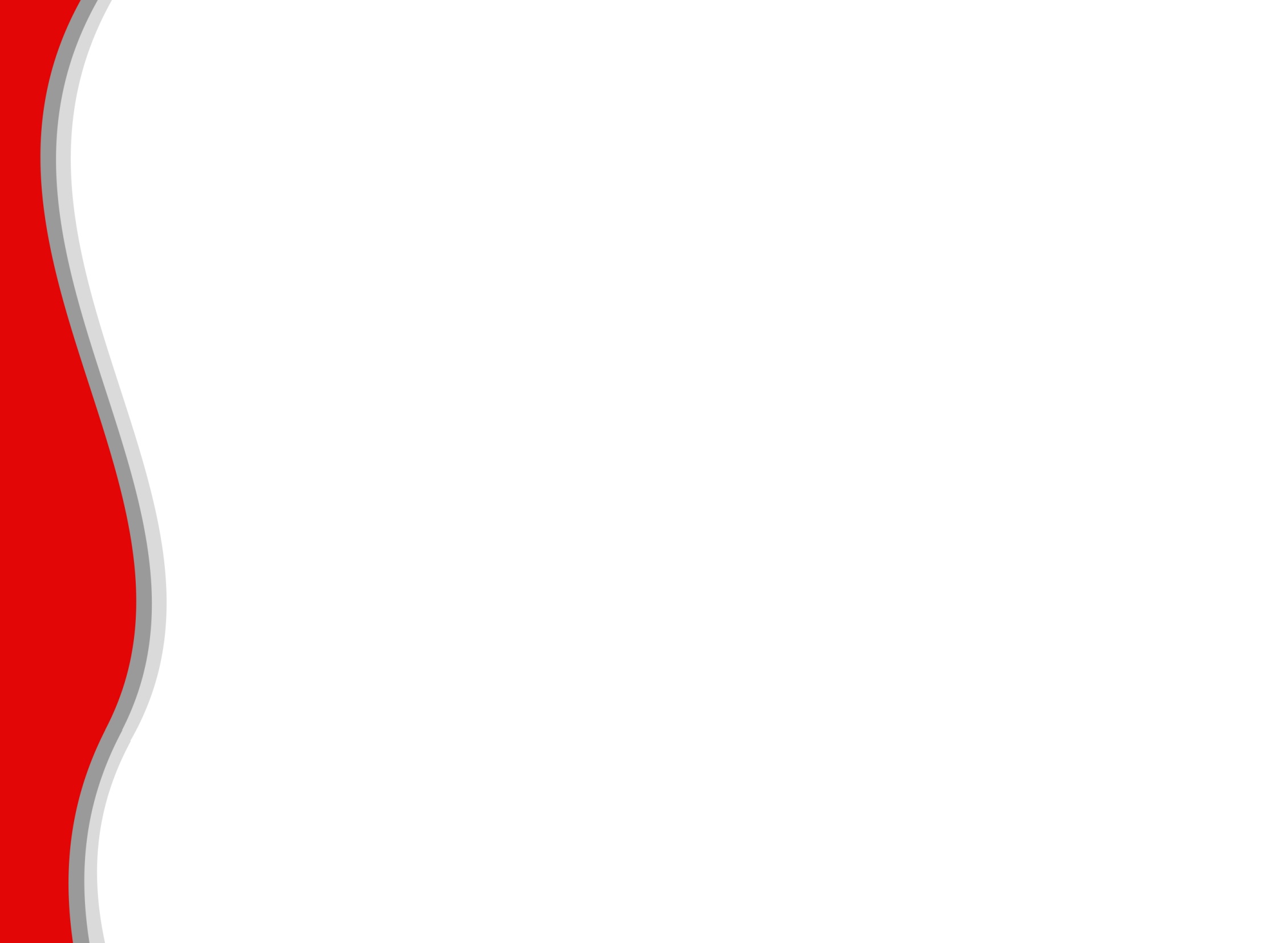 Activités 2024
Séances d’Activité Physique Adaptée (APA) 
1er cycle financé grâce un appel à projet retenu par la caisse du Crédit Agricole Centre Est 
 Cycle de 12 séances (à raison d'une heure hebdomadaire) avec 10 inscrits
Excellents Retours
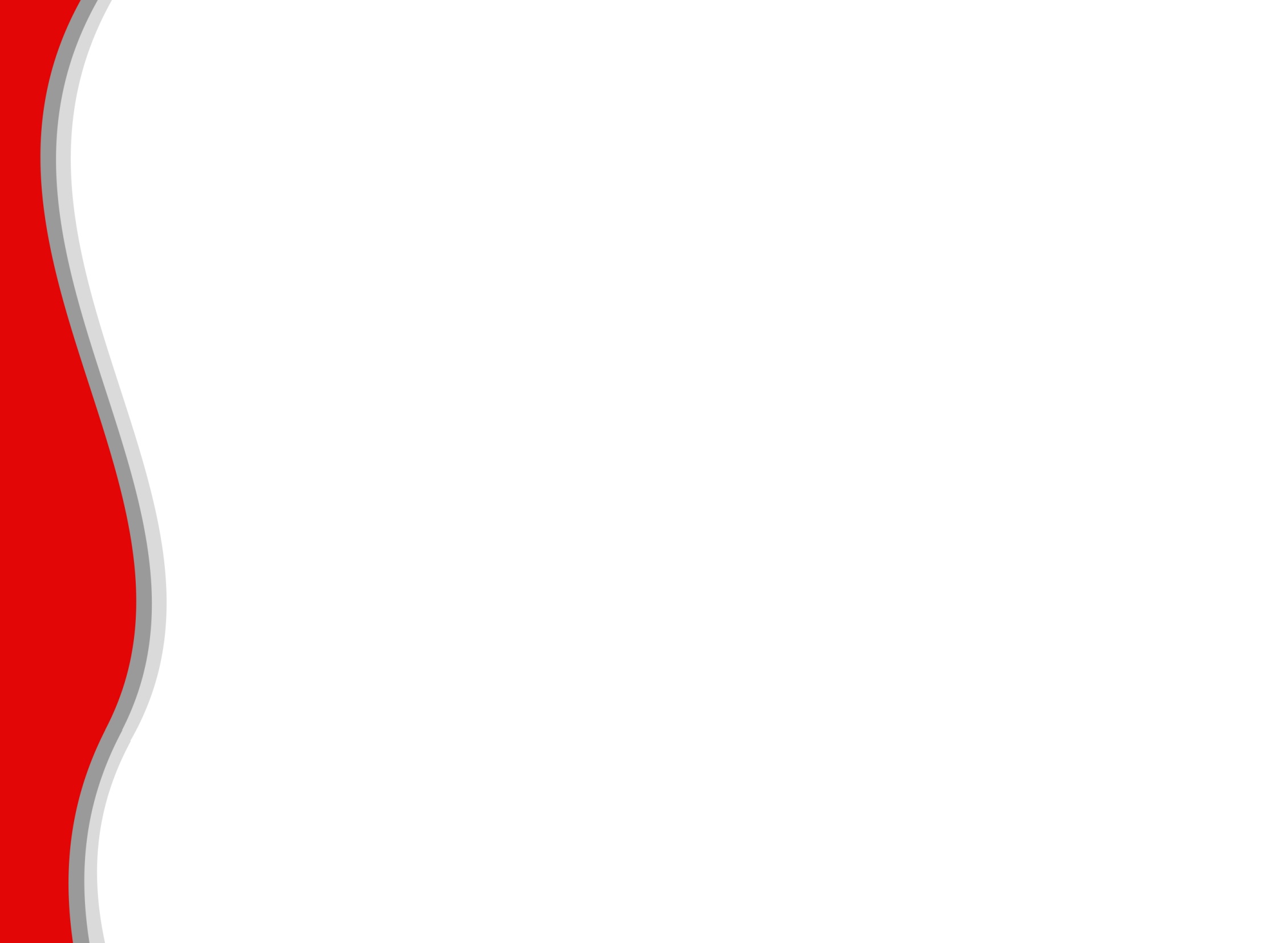 Activités 2024
Bulletin Numéro 19 : Focus sur les Centres Experts

Plaquette médicale : Le TIPS

Publications
Publication dans la « Revue du praticien » :
Article sur "Vivre avec une maladie des vaisseaux du foie » avec témoignage de Thierry (un de nos adhérents) et avis du Dr Plessier en tant que spécialiste expert,
Publication dans « La Revue de la Pratique avancée » sur notre vidéo « annonce du diagnostic ».
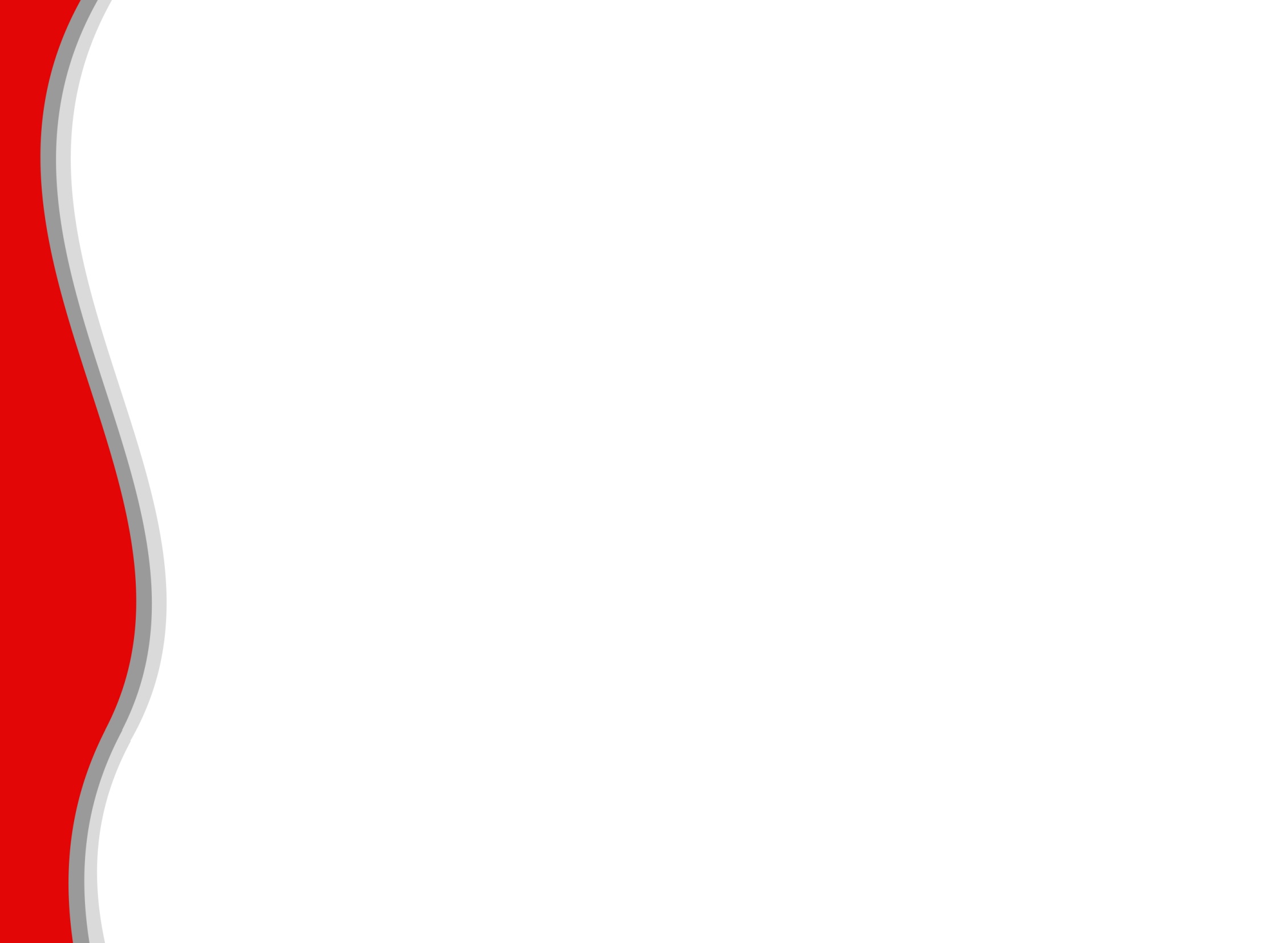 Communication 2024
Page FaceBook

68 publications (34 en 2023)
274 abonnés (234 en 2023) 
 557 mentions « j’aime » (198 en 2023)
 62 partages

A noter une forte audience pour l’actualité sur la Course des héros, la Marche Maladies Rares et le congrès Alliance Maladies Rares

Principaux pays ayant réagi :
France métropole: 80,7%
La réunion, Guadeloupe: 1,4%
Algérie et Maroc: 8,7%
Brésil, Cameroun, Canada, Bénin, Tunisie: 6,2%
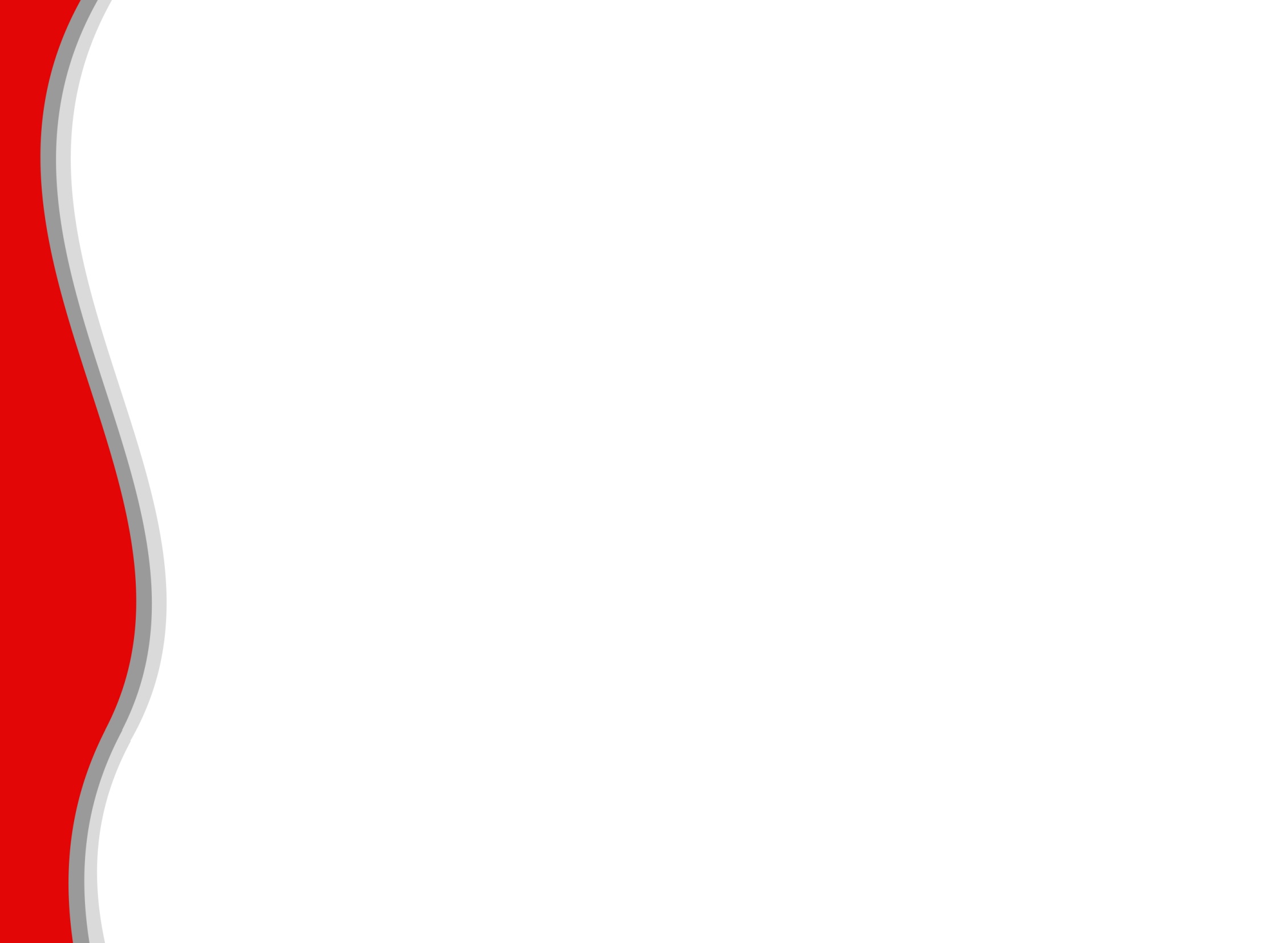 Communication 2024
Newsletters :
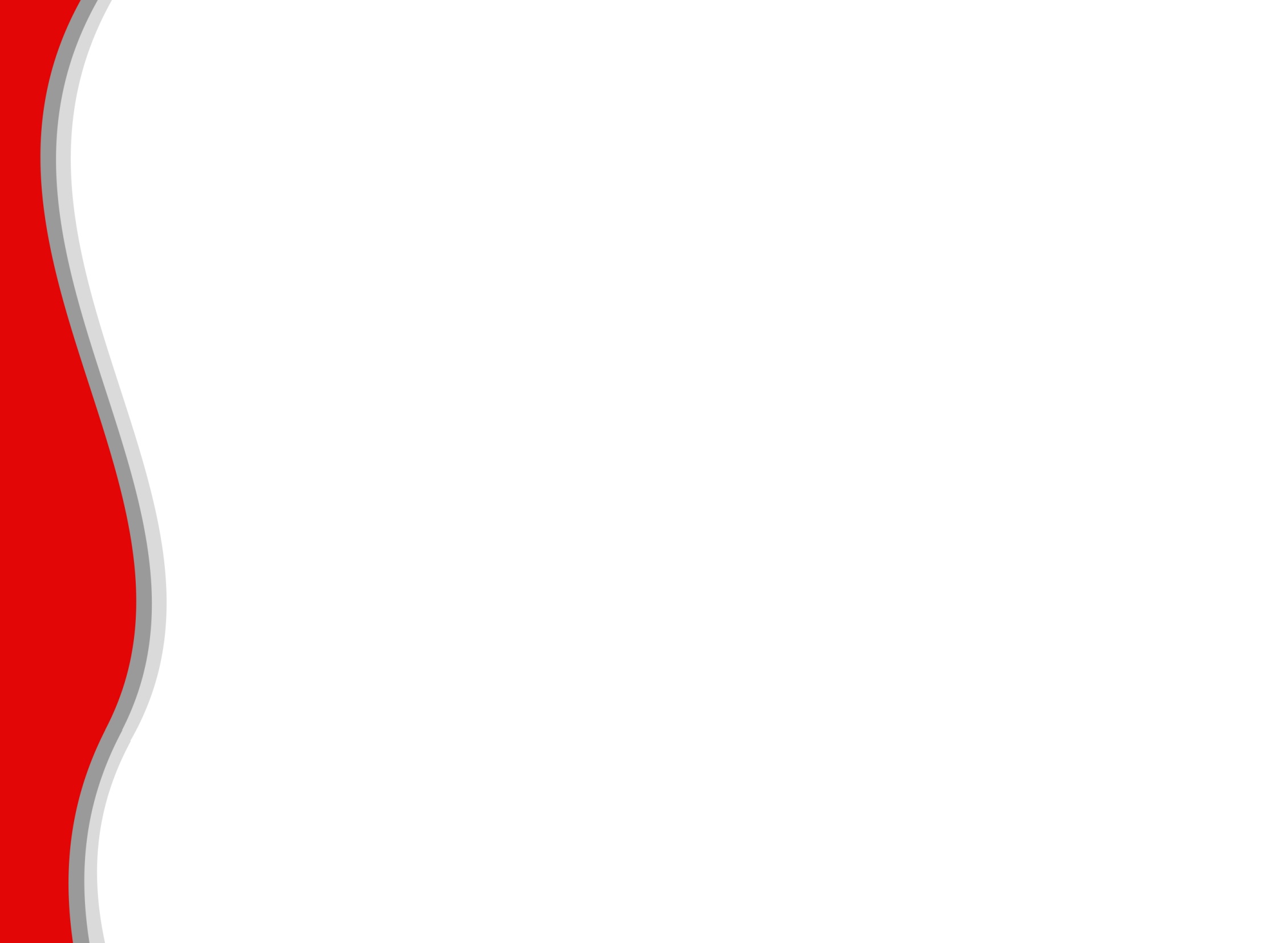 Répartition des adhérents 2024 : 167 adhérents
Centres de compétences
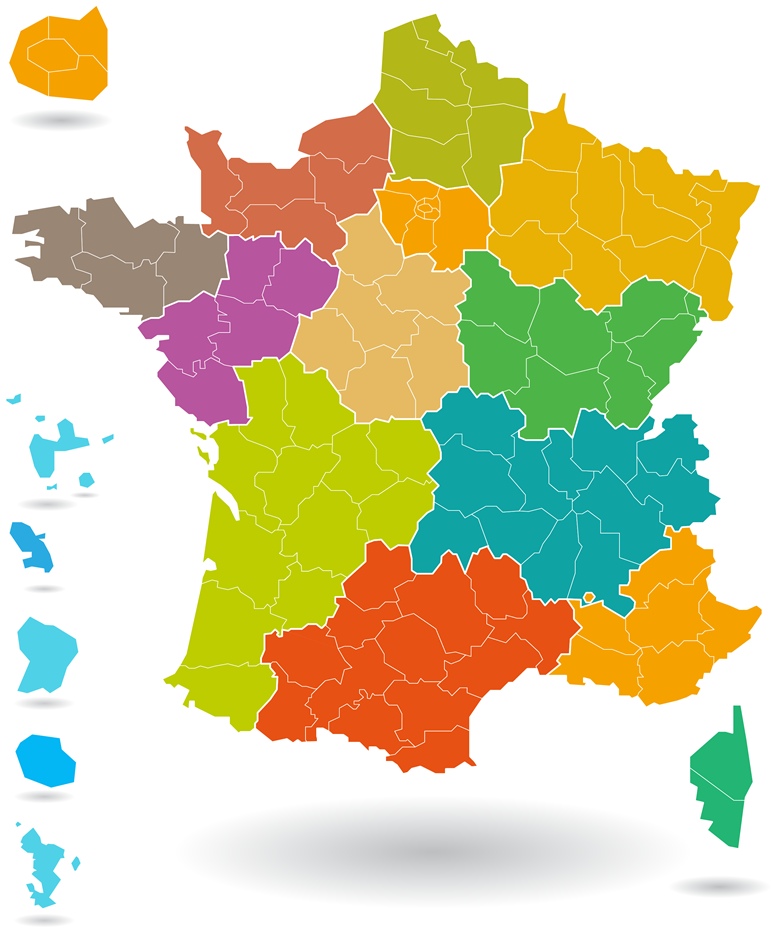 2 adhérents
17 adhérents
8 adhérents
96 adhérents
1 adhérent
Permanences :
IDF : Beaujon
Normandie : Caen & Rouen
2 adhérents
7 adhérents
4 adhérents
8 adhérents
7 adhérents
Martinique
3 adhérents
2 adhérents
4 adhérents
Ile-de-France : 57,5 %
Normandie : 10,2 %
Nouvelle-Aquitaine, Grand-Est : 4,8%
Auvergne-Rhône-Alpes, Centre-Val-de-Loire 4,2%
Bourgogne-Franche-Comté, Occitanie: 2,4%
Martinique: 1,8%
Hauts-de-France, Pays-de-la-Loire, PACA, étranger, Inconnu: 1,2%
Bretagne, Corse, Saint-Martin : 0,6%
1 adhérent
Ile de Saint-Martin: 1 adh
Algérie, Allemagne, Canada, Maroc :  4 adh
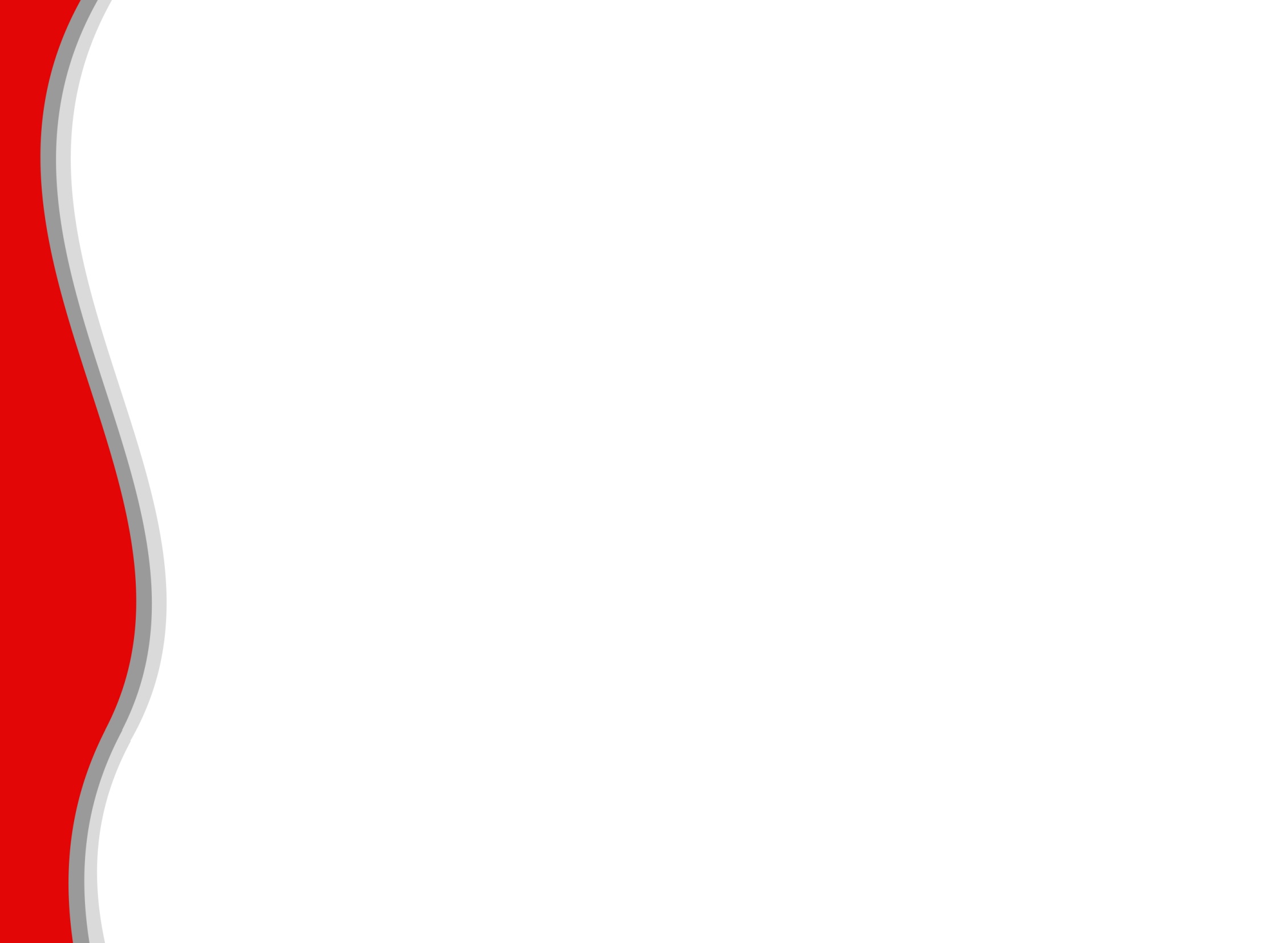 Quelques activités 2024 en images
EPU
AFEF
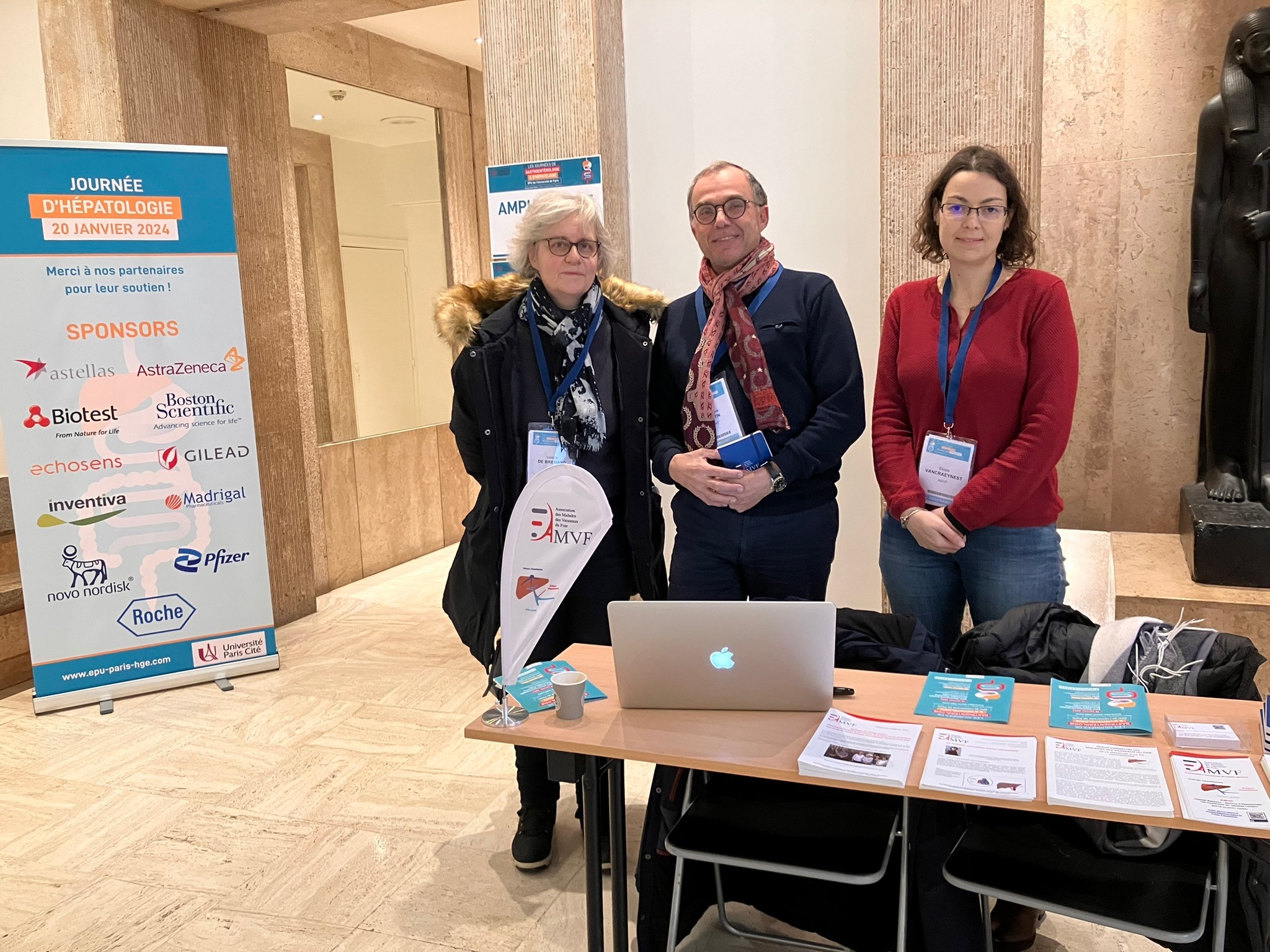 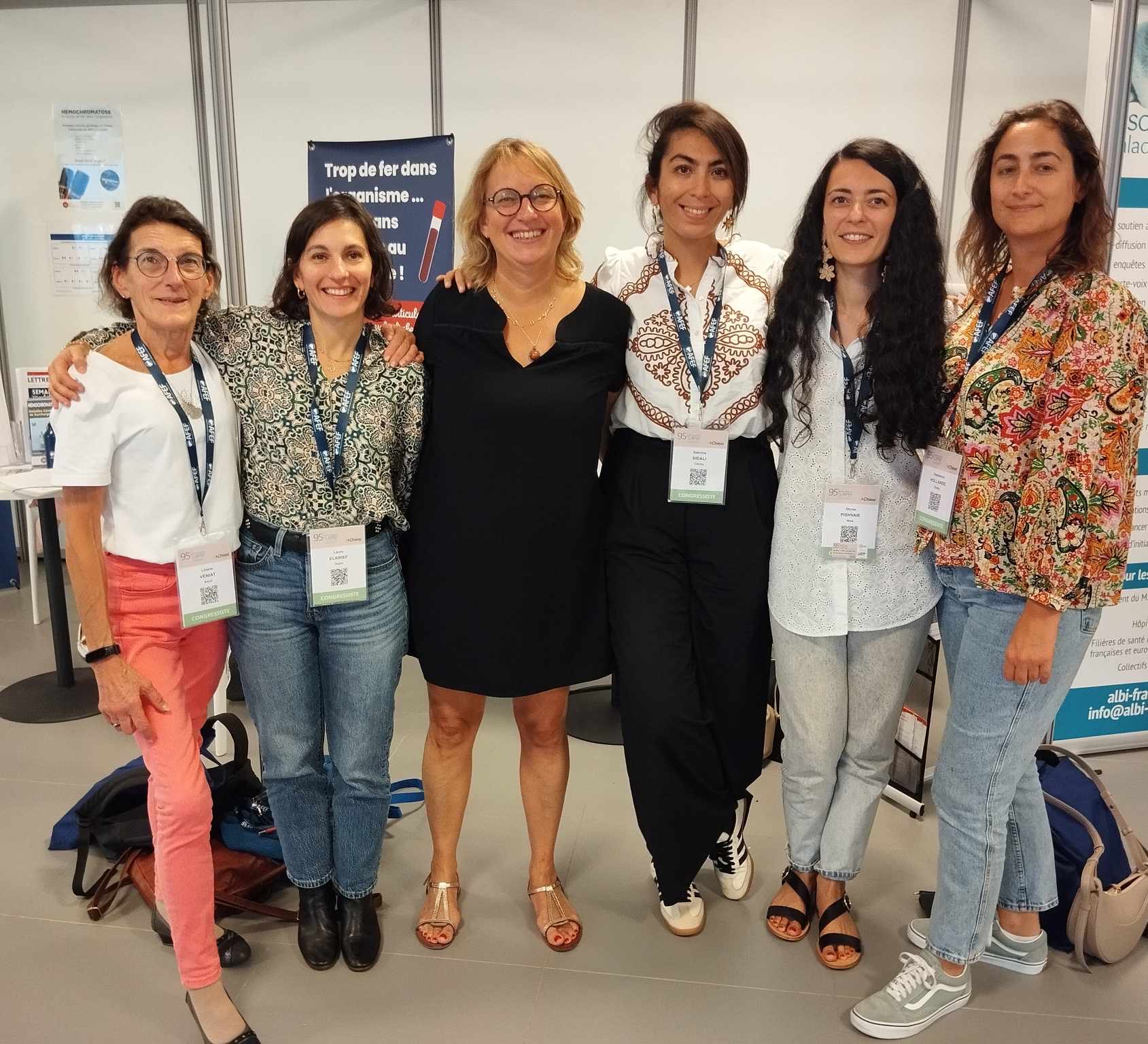 Marche maladies rares
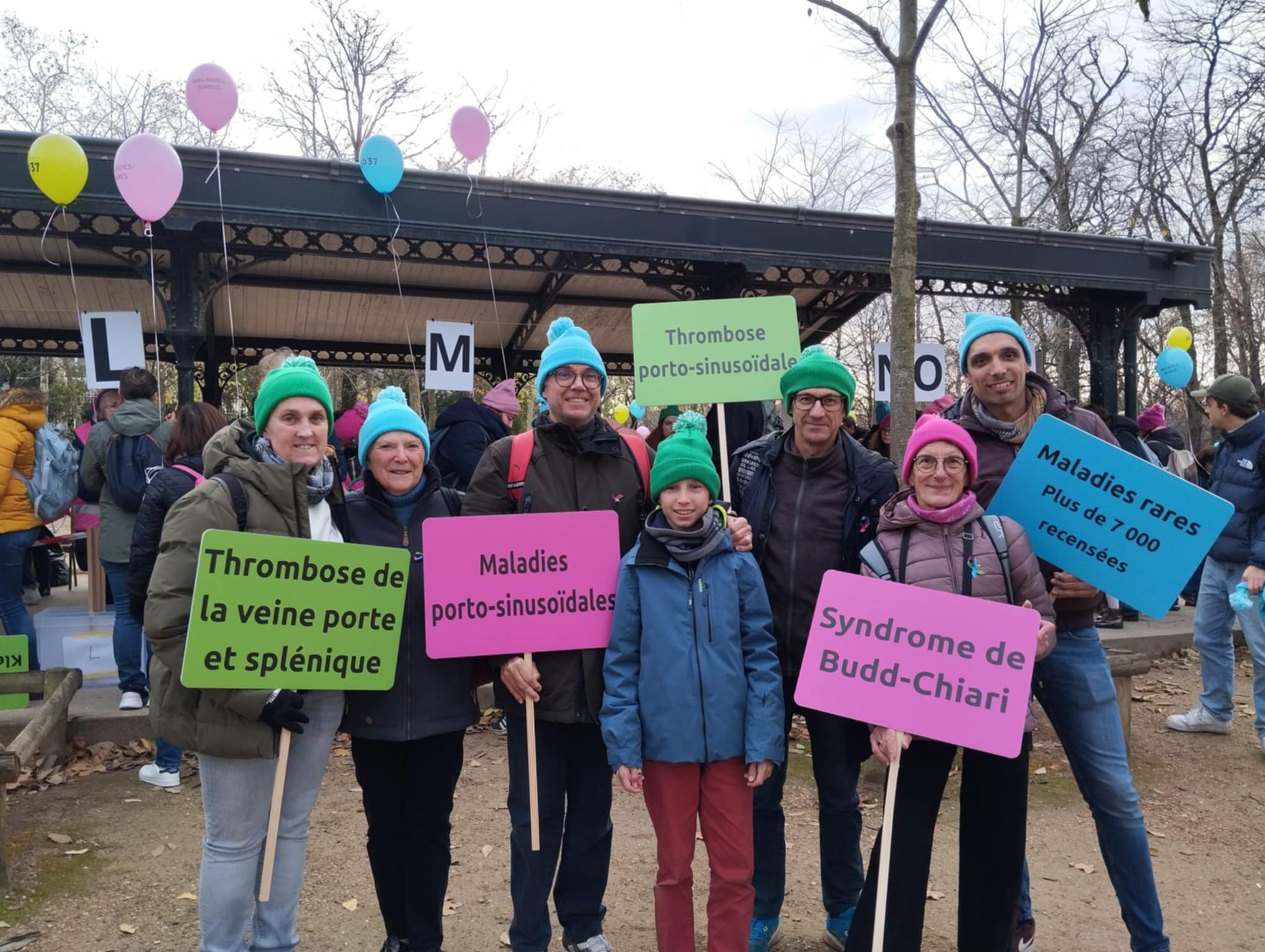 LIVES
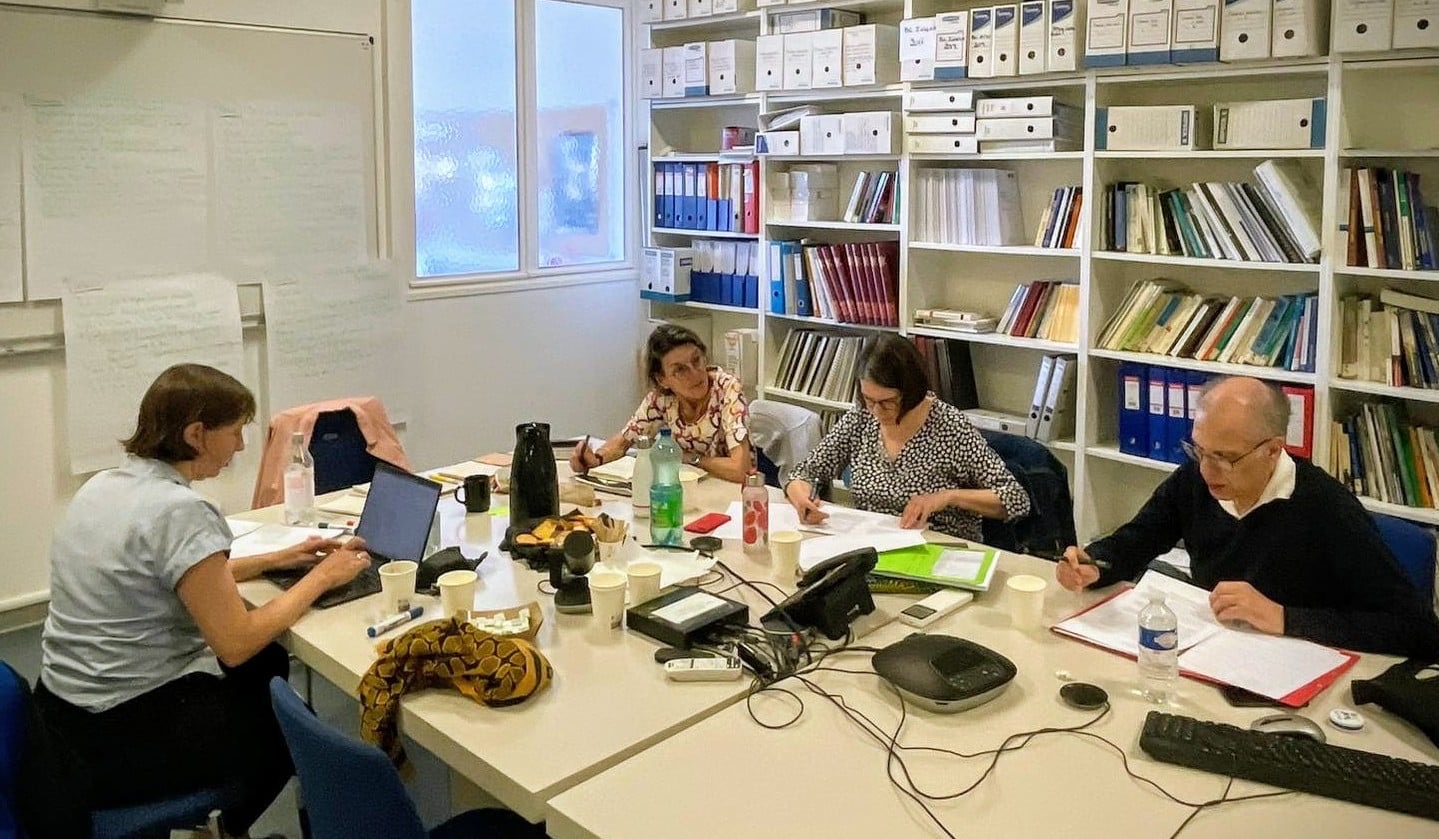 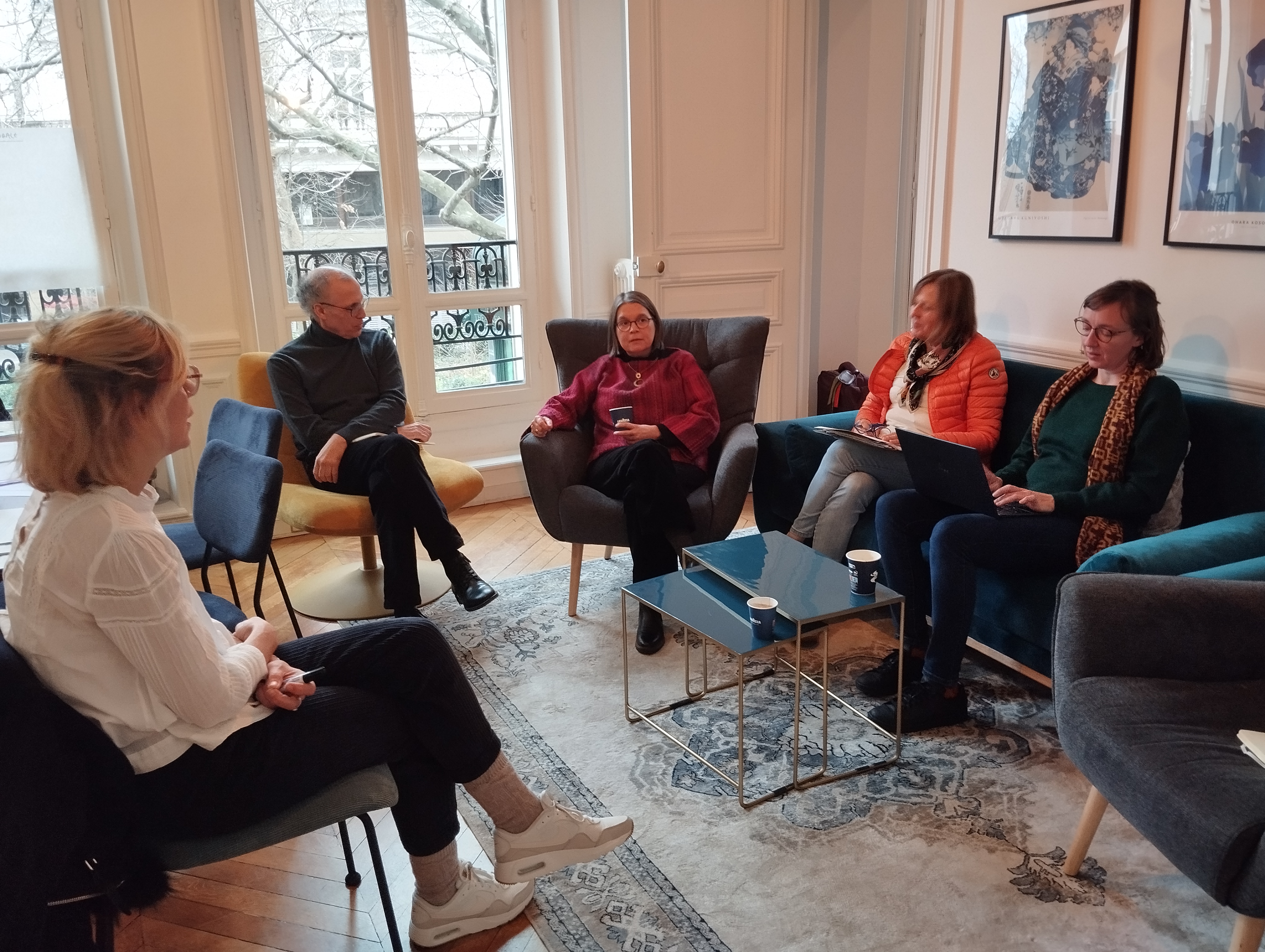 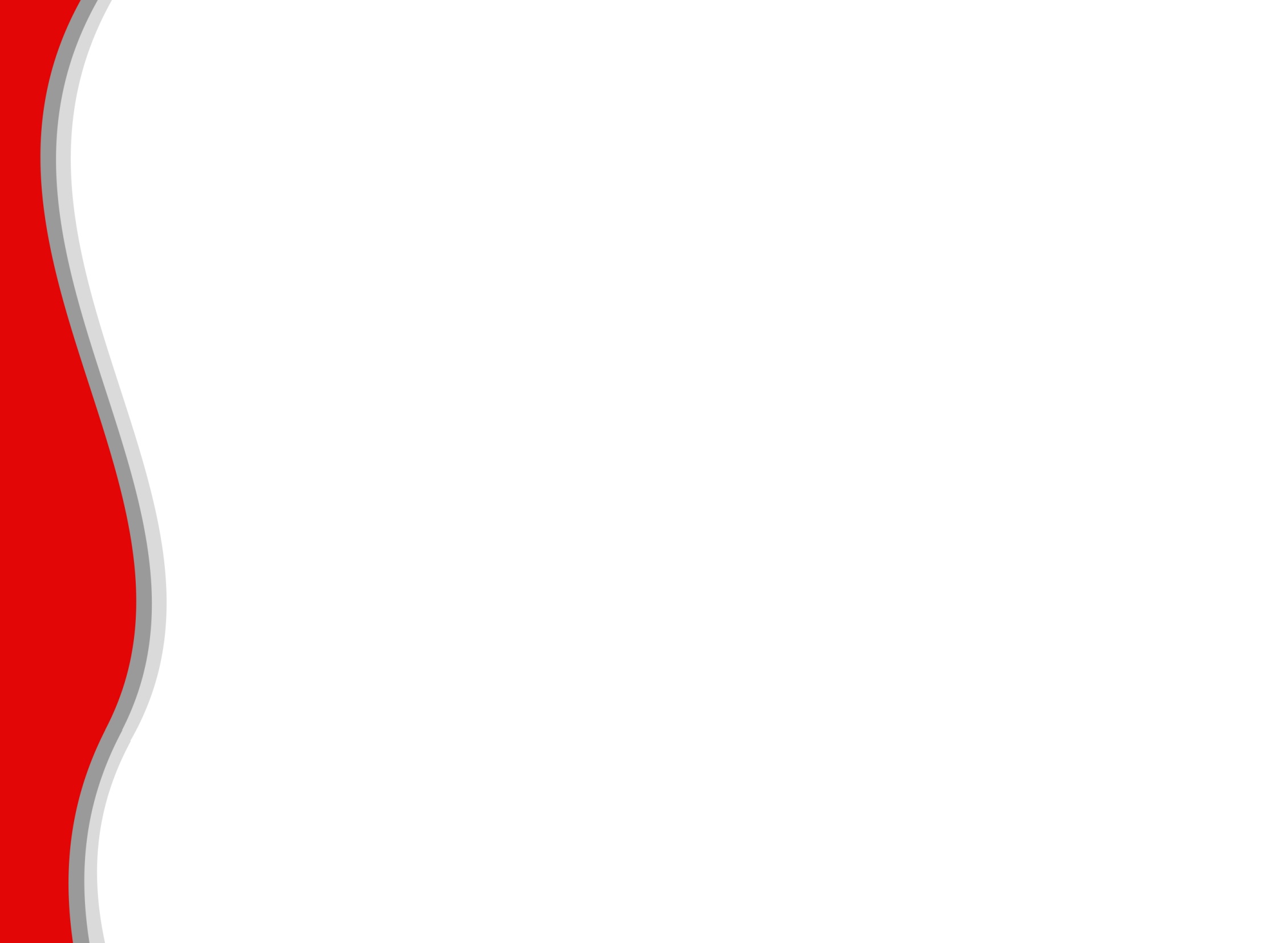 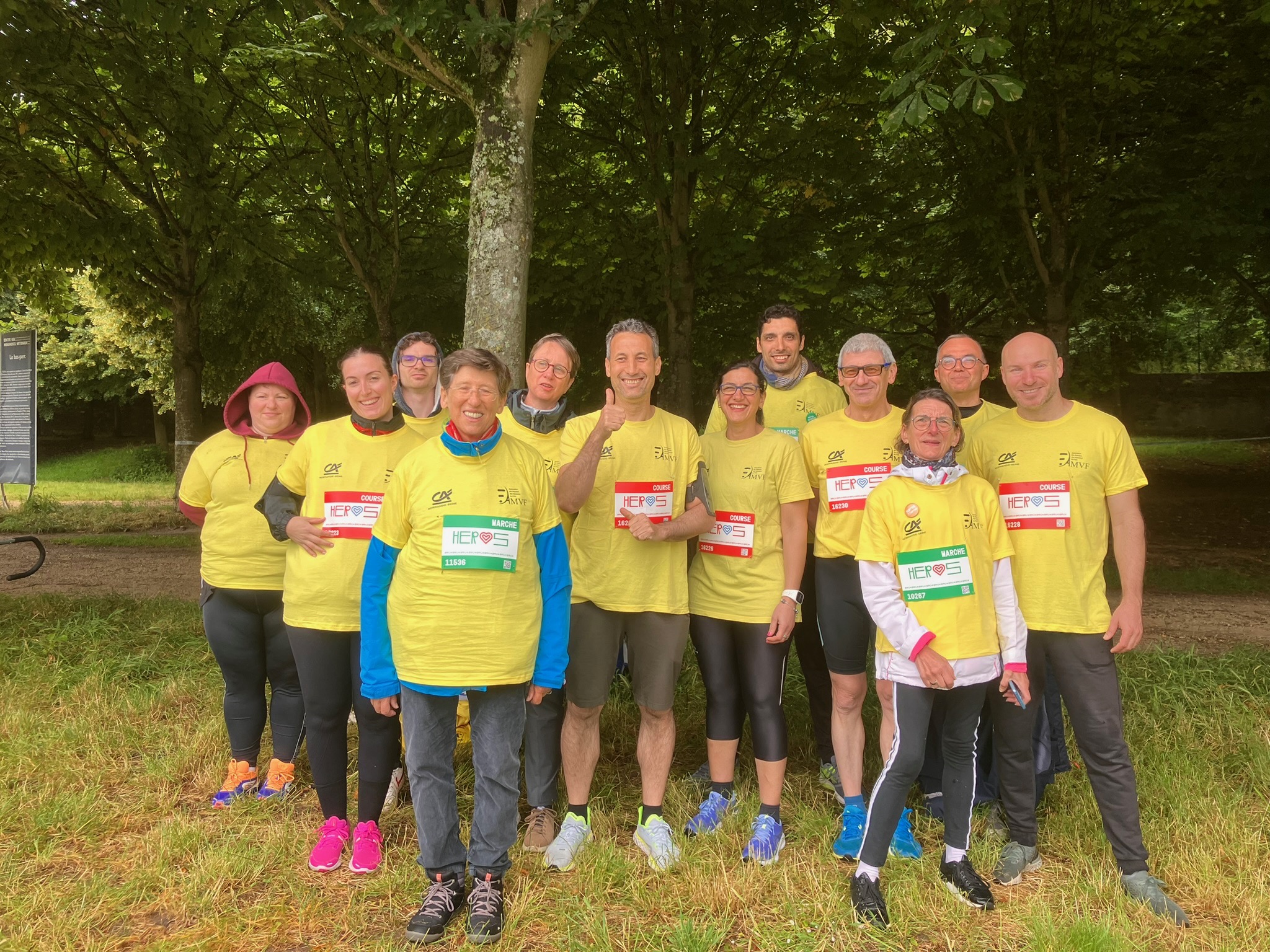 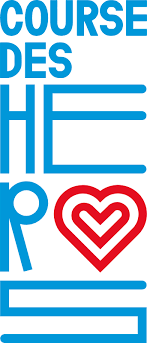 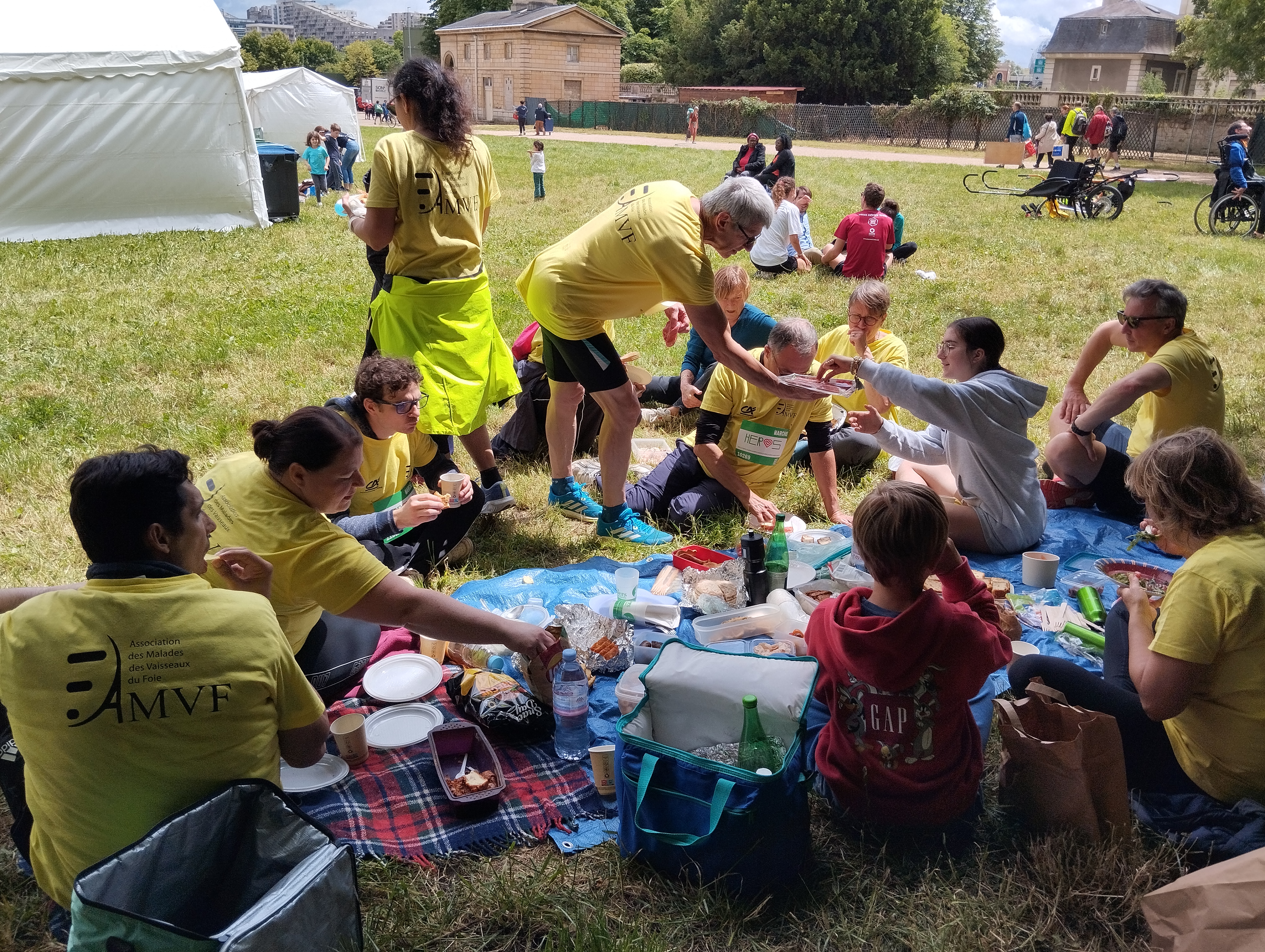 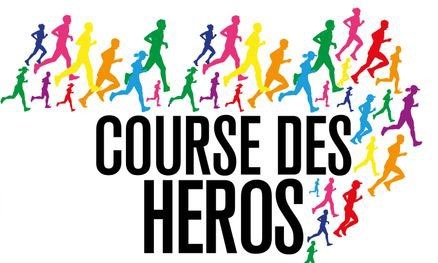 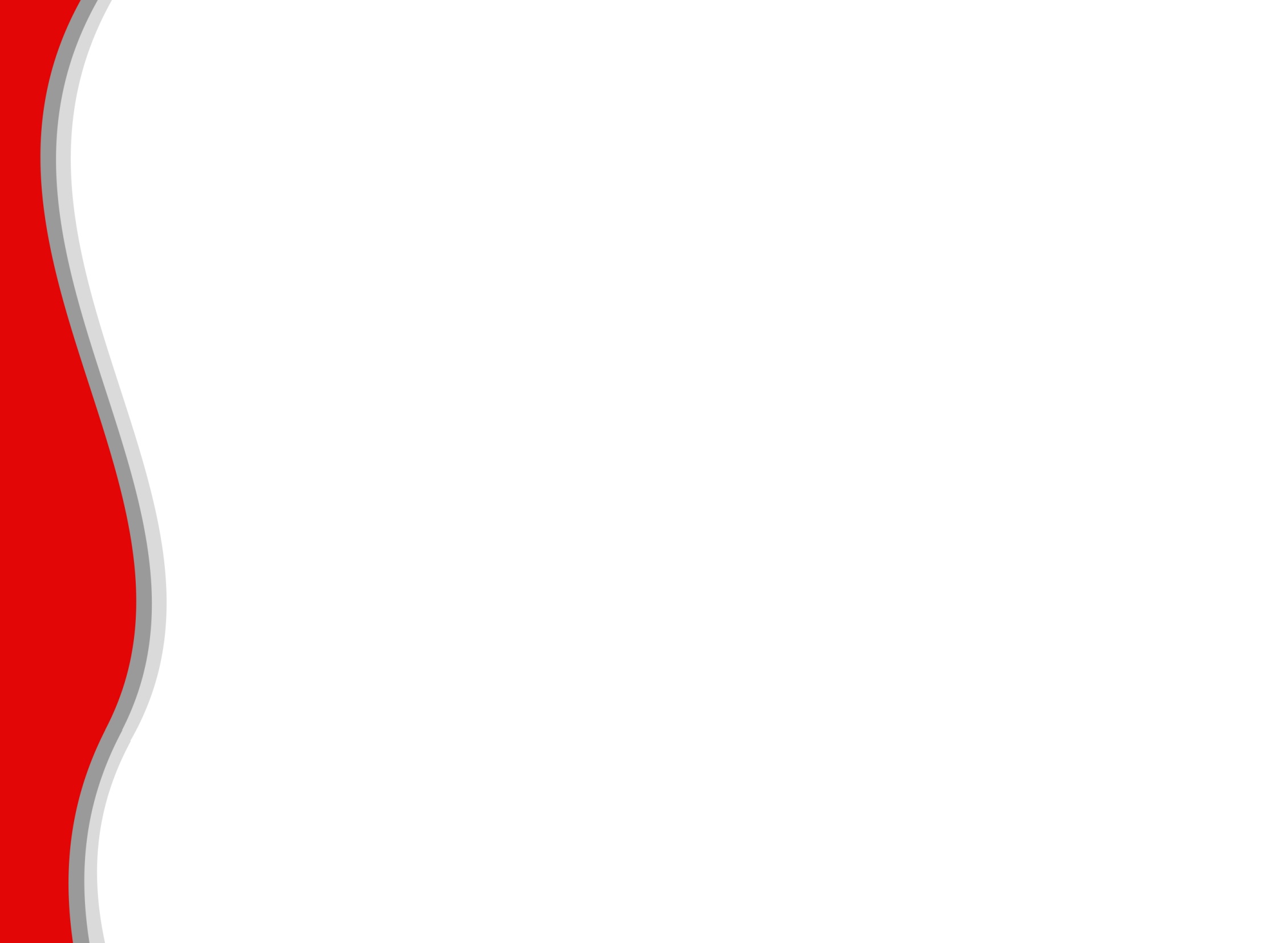 2. Intervention du professeur RAUTOU : point sur les études médicales en cours
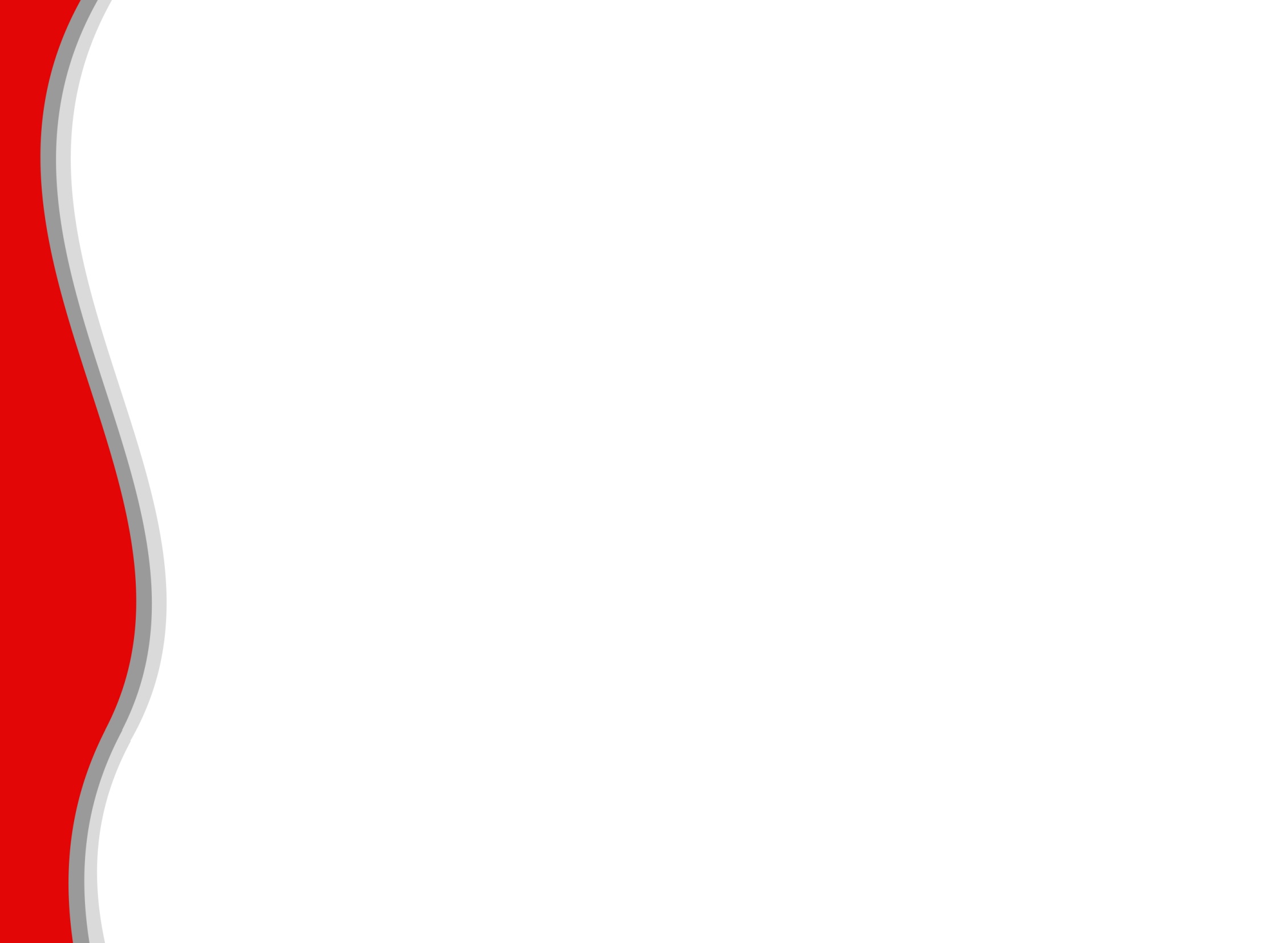 3. Présentation du nouveau site internet
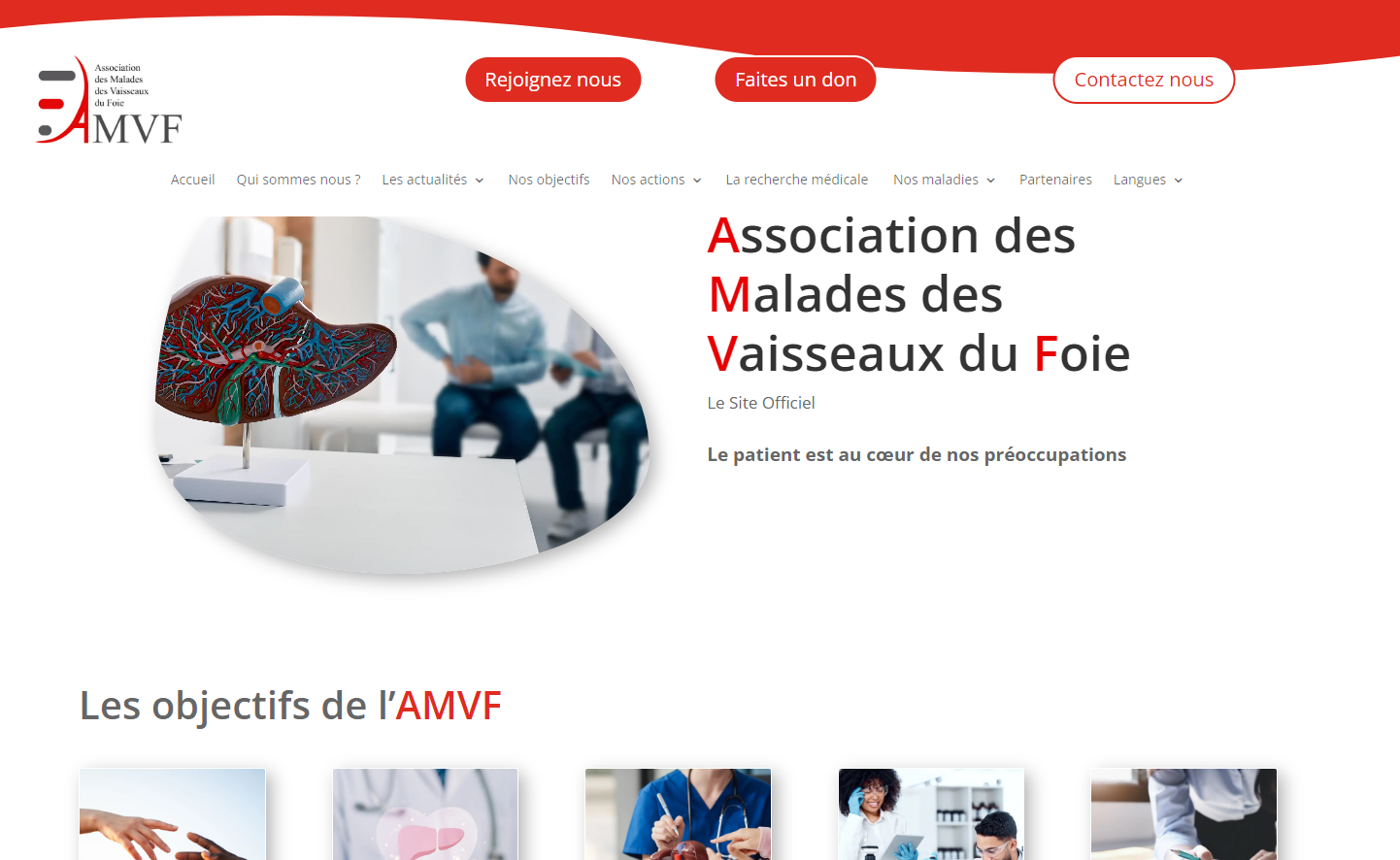 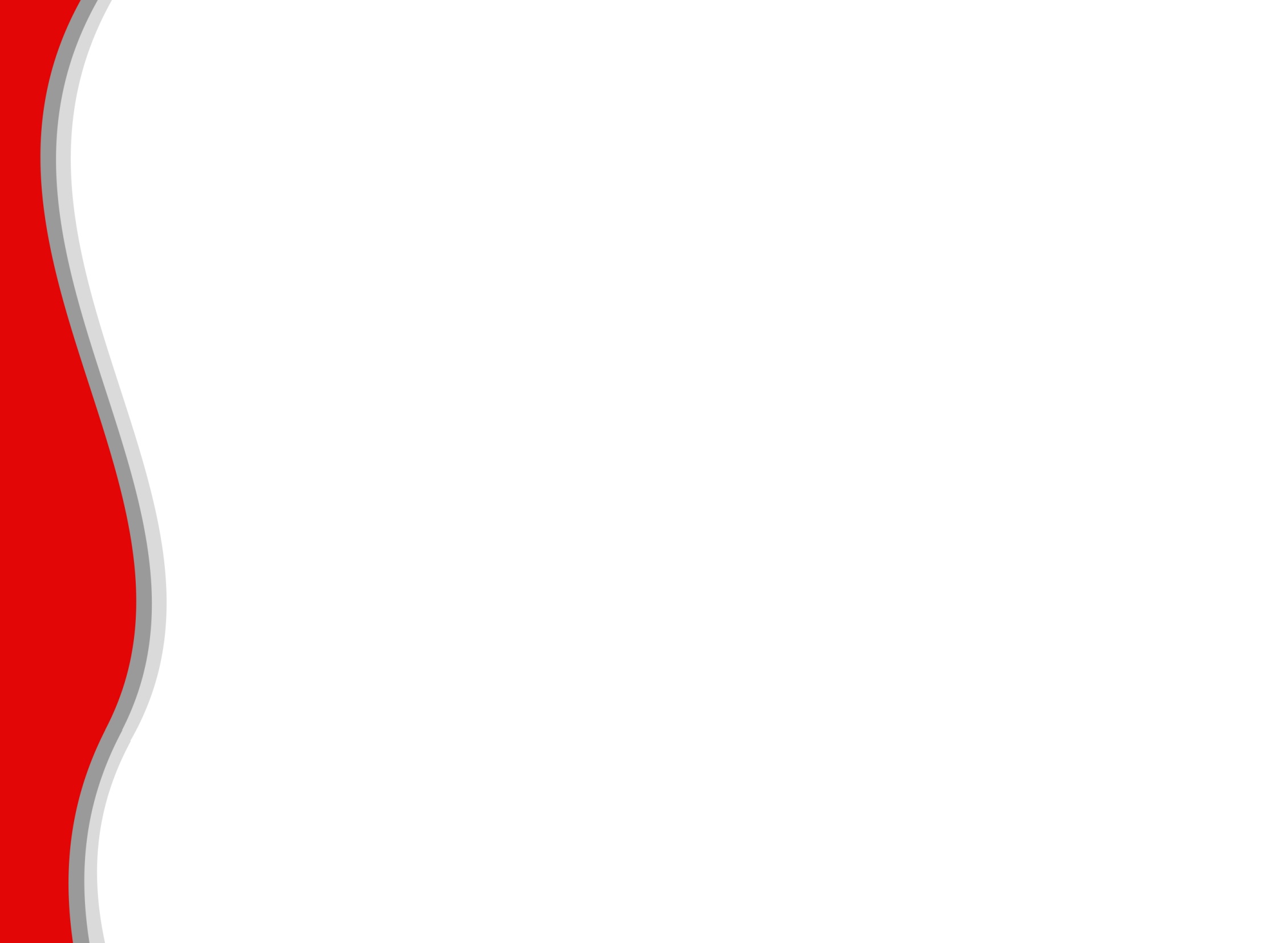 4. Vidéo: Thrombose Porte 
 témoignage d’un patient
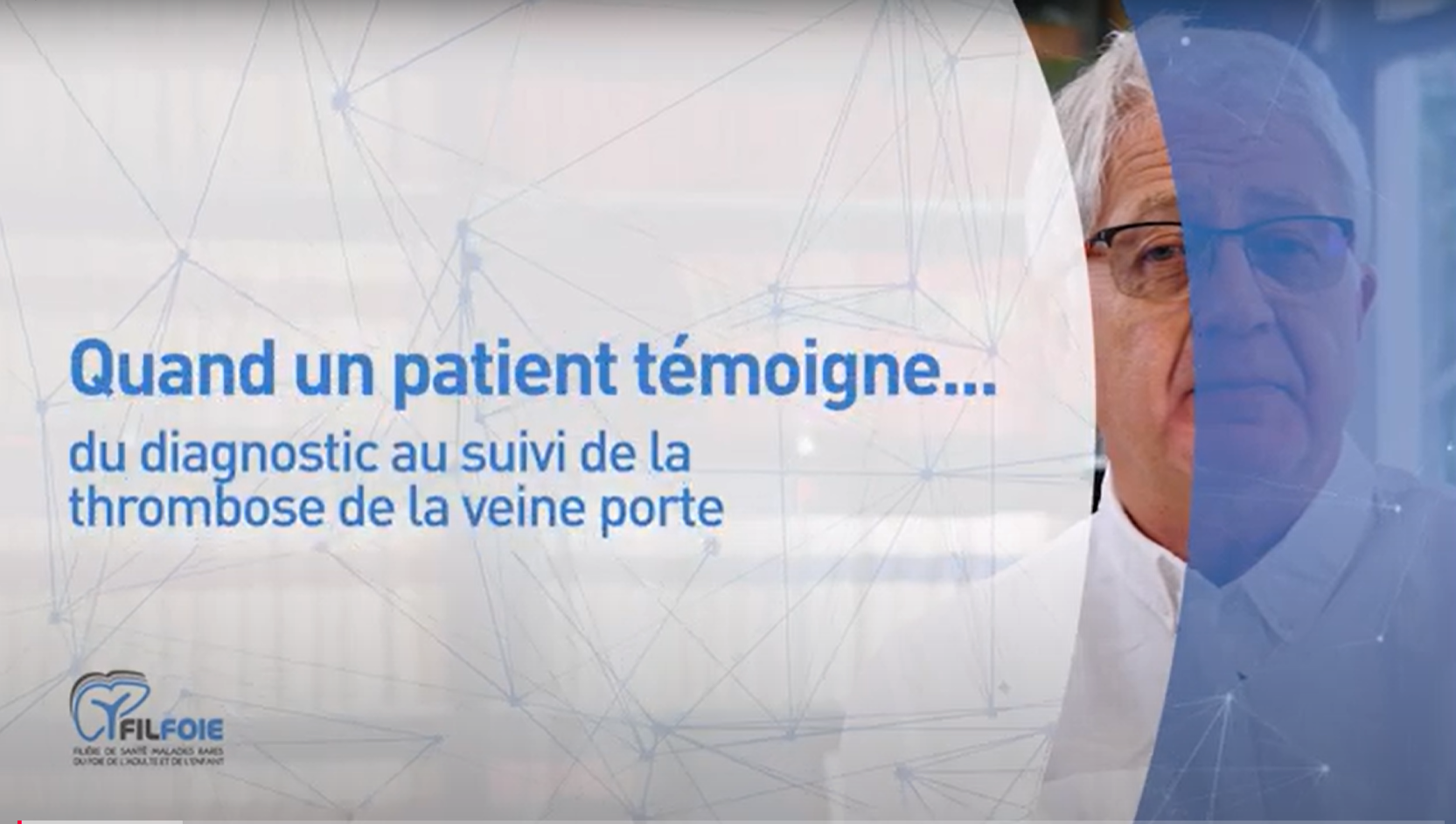 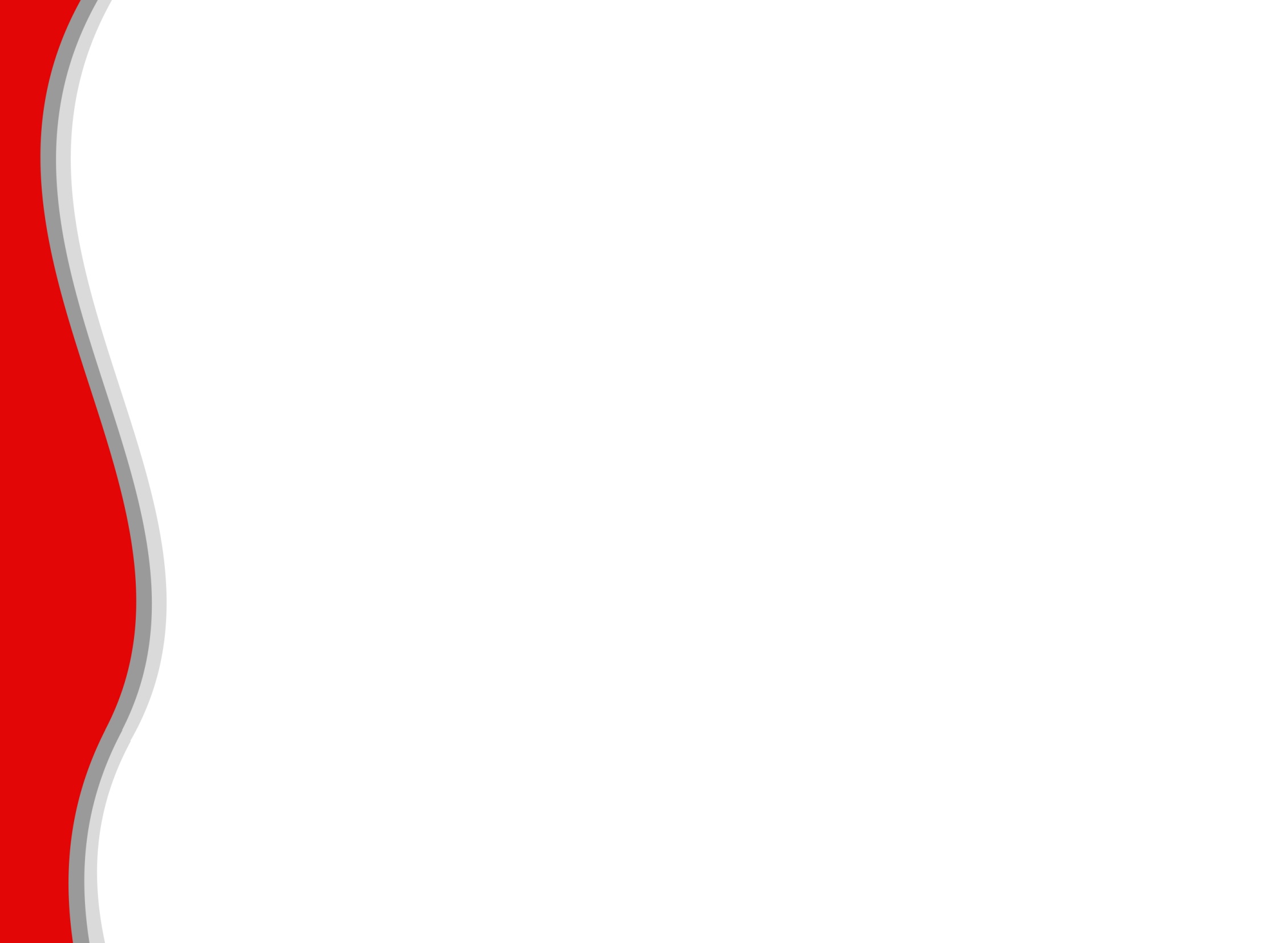 5. Projets 2025
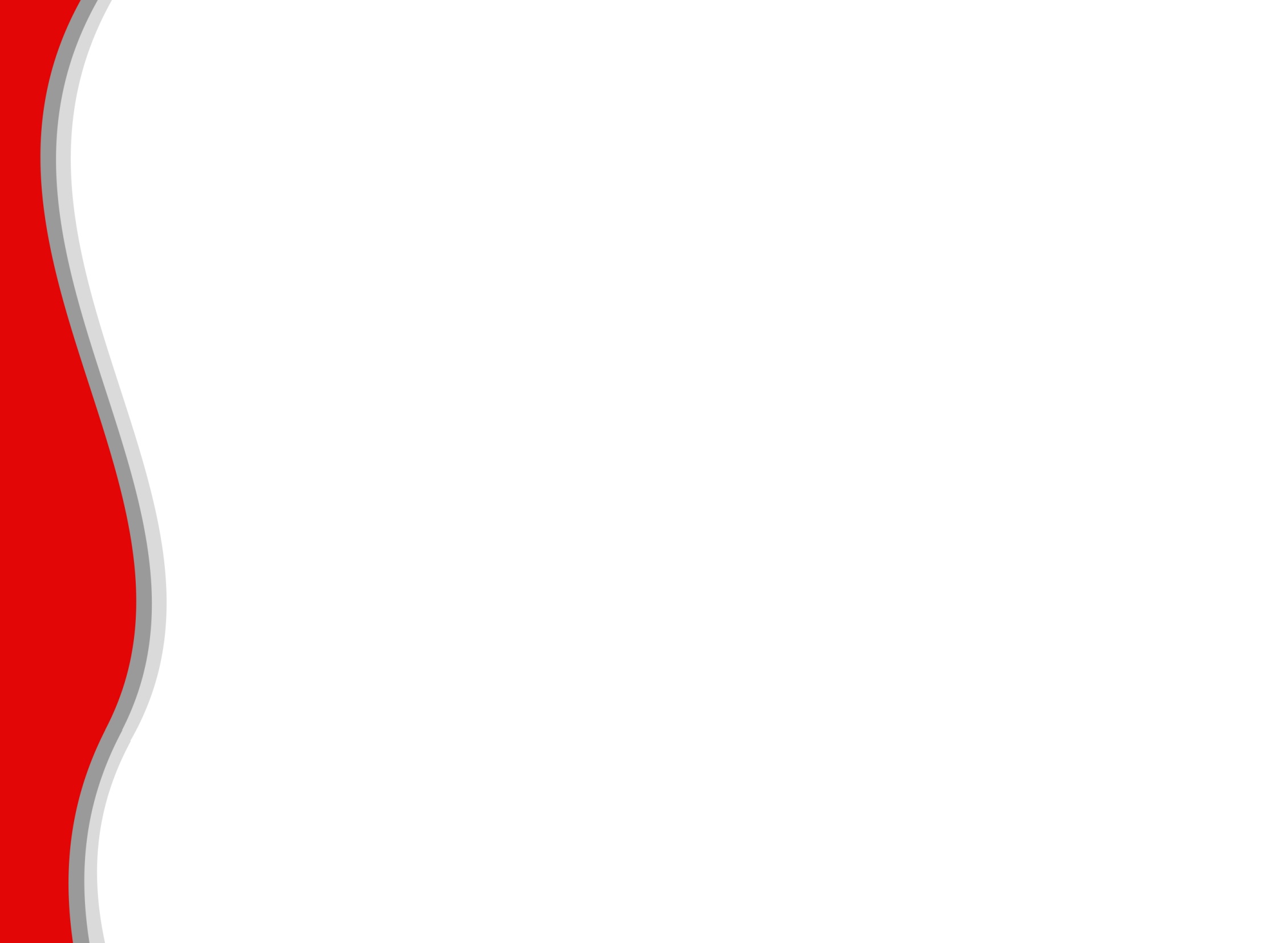 Projets 2025
Poursuite des activités courantes:
Permanences sur Beaujon et en Province
Continuation, voire renforcement des correspondants régionaux
Collaboration renforcée avec les CCMVF
Ateliers « Annonce du diagnostic » à Beaujon
Participation aux réunions / congrès médicaux / séminaires
Communication via Newsletters, Facebook, messagerie, Linkedln
Course des héros 2025 (le 16 Juin) au parc de Saint-Cloud. 
	Rejoignez-nous pour cette matinée joyeuse
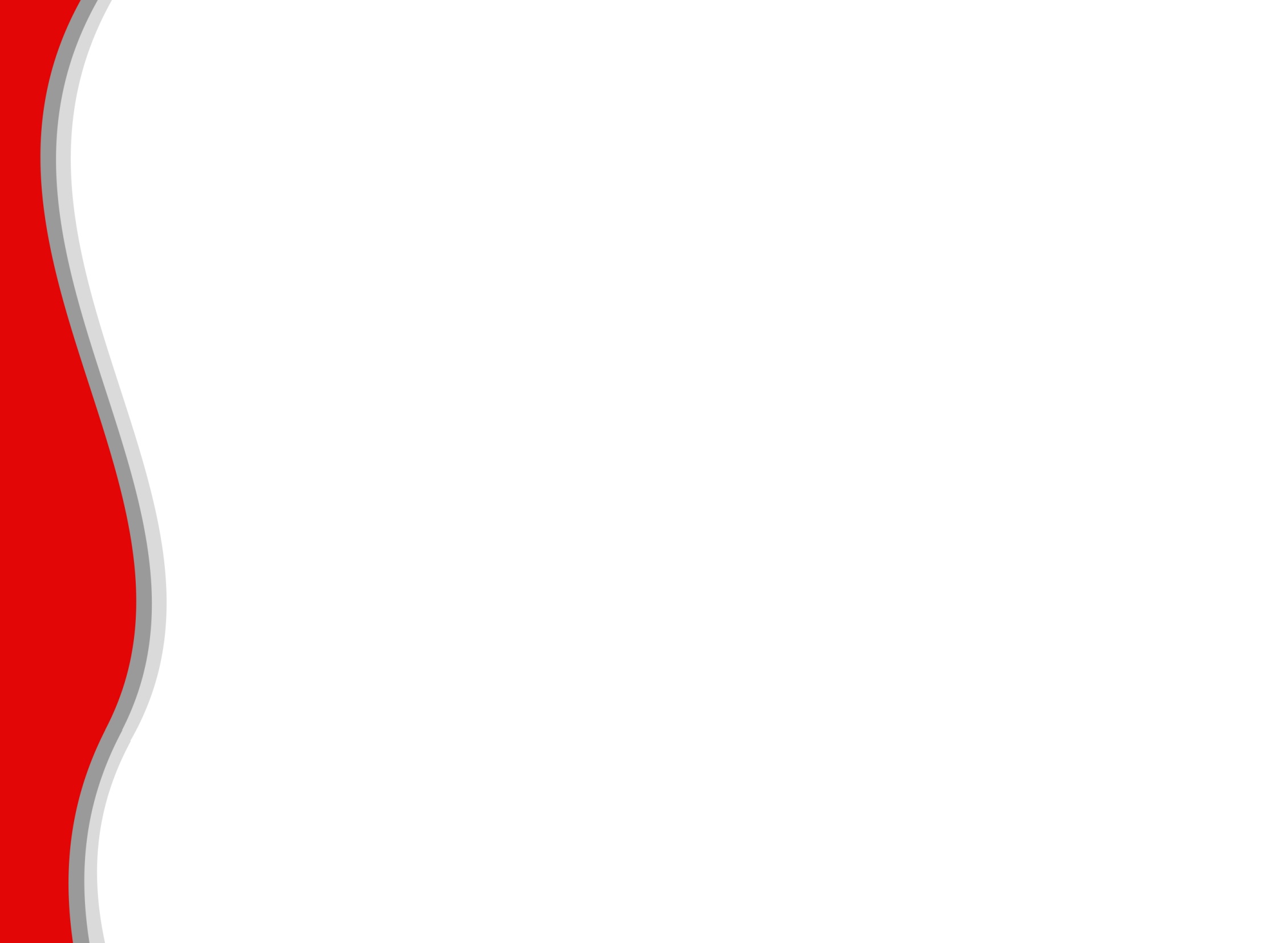 Projets 2025
2ème webinaire en partenariat avec le Centre de Référence (sujet à définir)

Activité Physique Adaptée : Mise en place de nouveaux cycles (le prochain en Mars). 
	La mairie de Clichy a accordé 2000 euros de subvention suite à       un appel à projet et une demande comparable a été transmise       à la fondation Groupama
	Il reste quelques places : faites-vous connaître si vous êtes       intéressés

Bulletin Numéro 20 : Spécial 20 ans de l’AMVF

Plaquette médicale : Le syndrome Myéloprolifératif rédigé par le professeur Killadjian et le docteur Soret-Dulphy
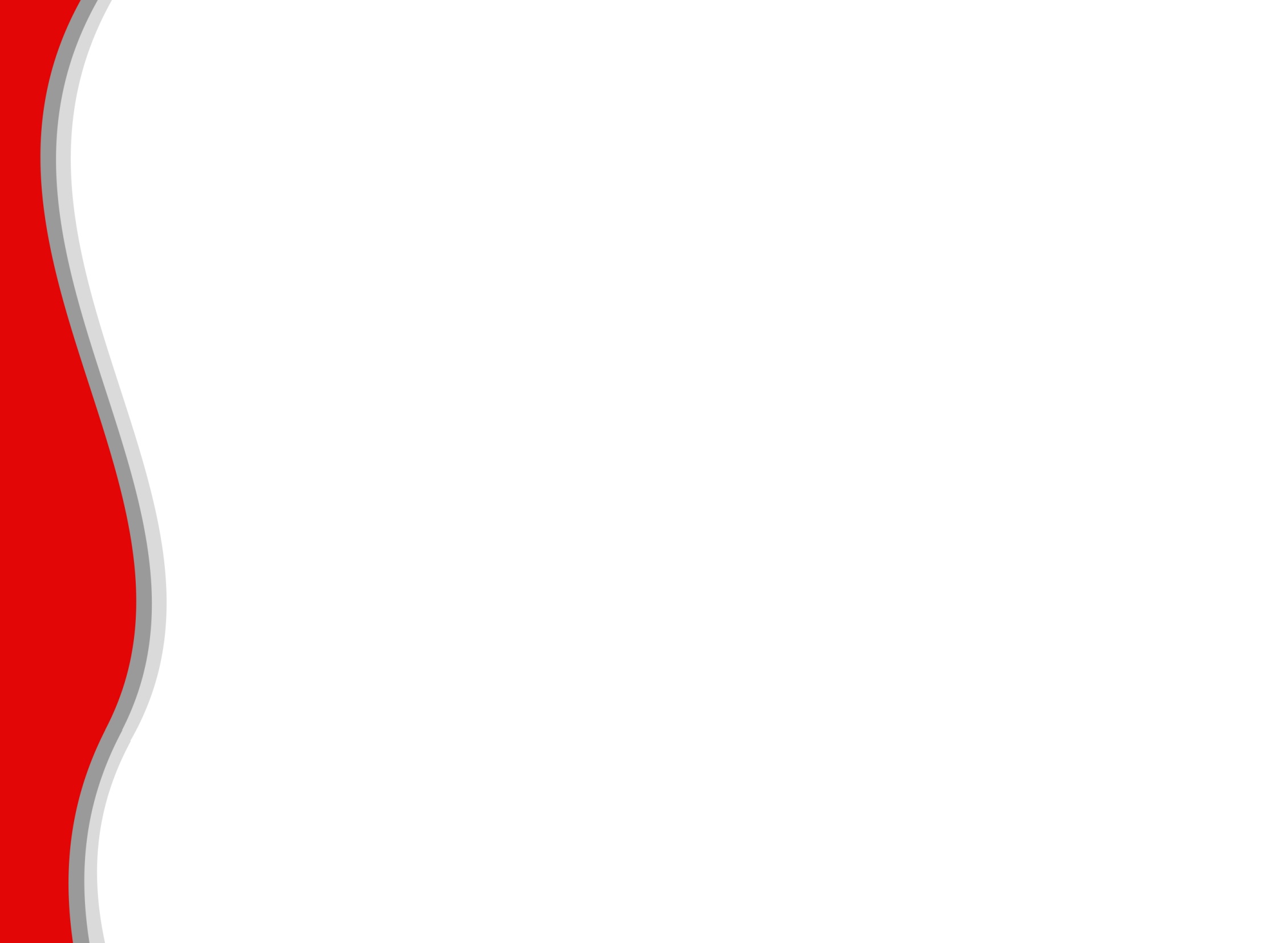 6. Etude LIVES
 Présentation d’Agnès Dumas
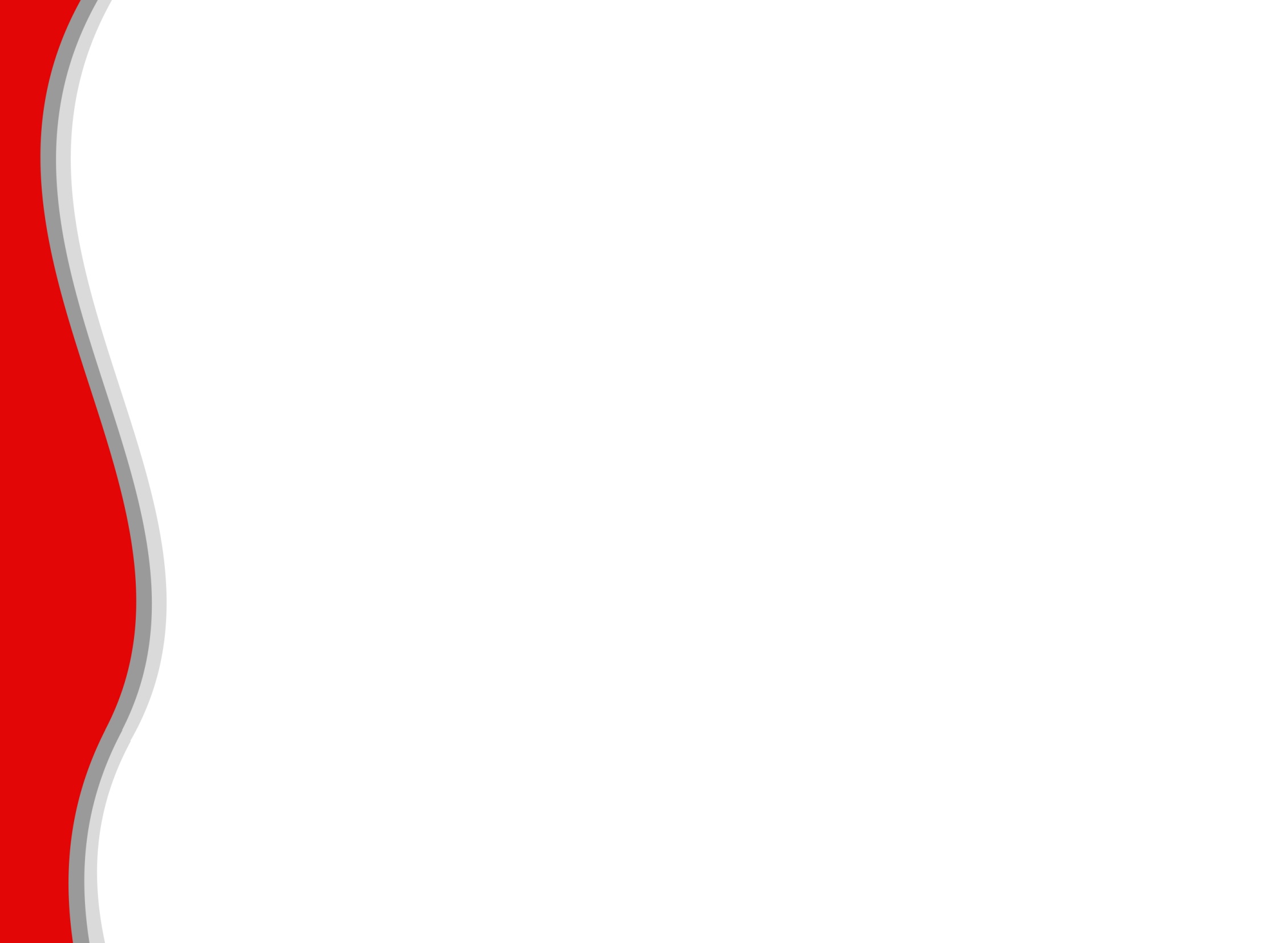 7. Bilan financier 2024 
et budget prévisionnel 2025
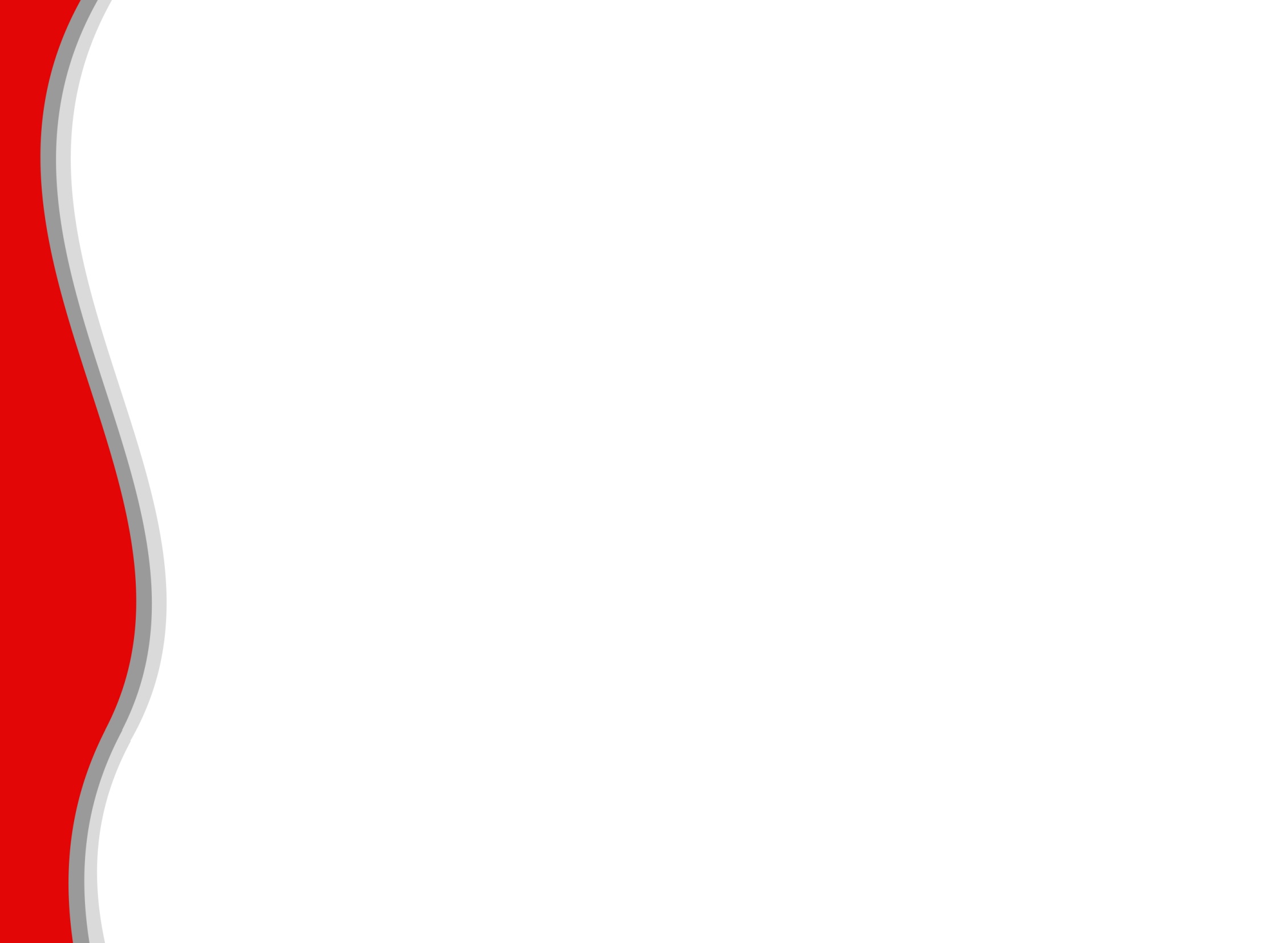 8. Adhésions
Propositions retenues par le CA et soumises au vote lors de cette AG :

	Maintien de la cotisation à 25 € et du tarif préférentiel à 15 € pour les moins de 25 ans et les étudiants
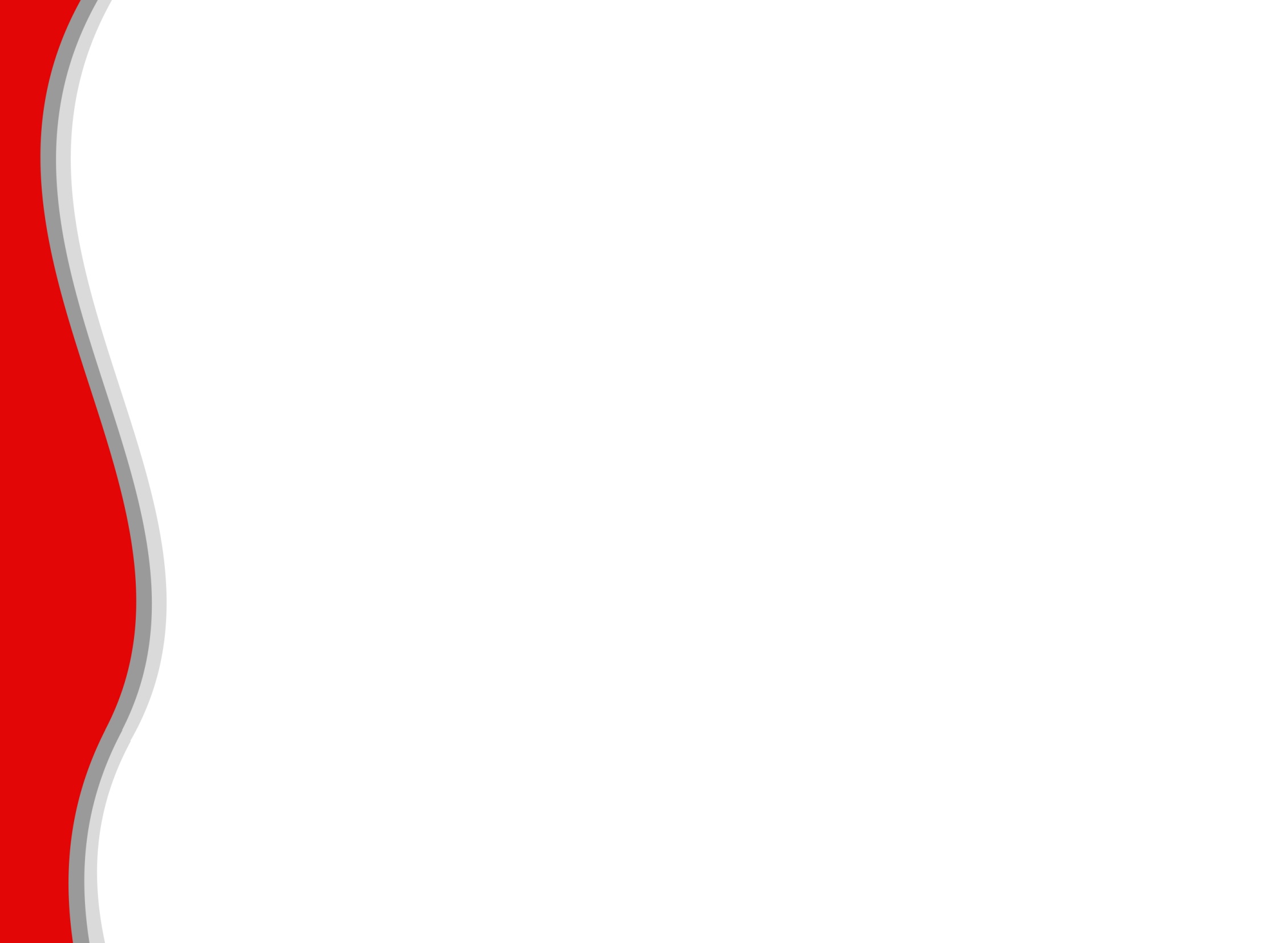 9. Réélection administrateurs
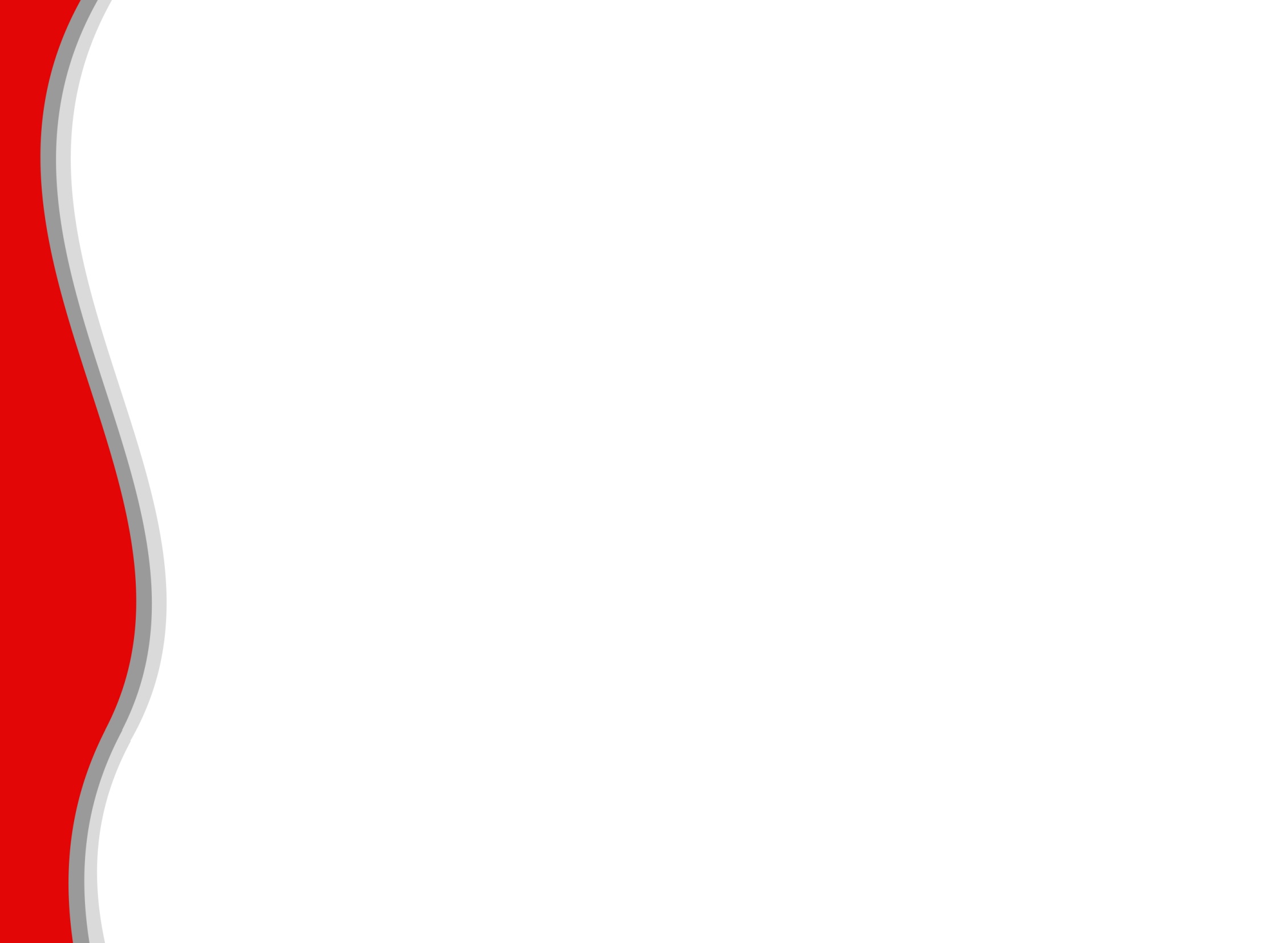 Réélection administrateurs
Fin du mandat d’administrateur d’Elodie (trésorière adjointe), de Stéphane (secrétaire) et de Stéphanie (administratrice) : pas de renouvellement mais nomination par le CA à compter de ce jour en tant que membres associés
Sont soumis au vote de l’AG:
Le renouvellement des mandats d’Aurélie et d’Isabelle
La candidature en tant qu’administrateur de Jean-Paul
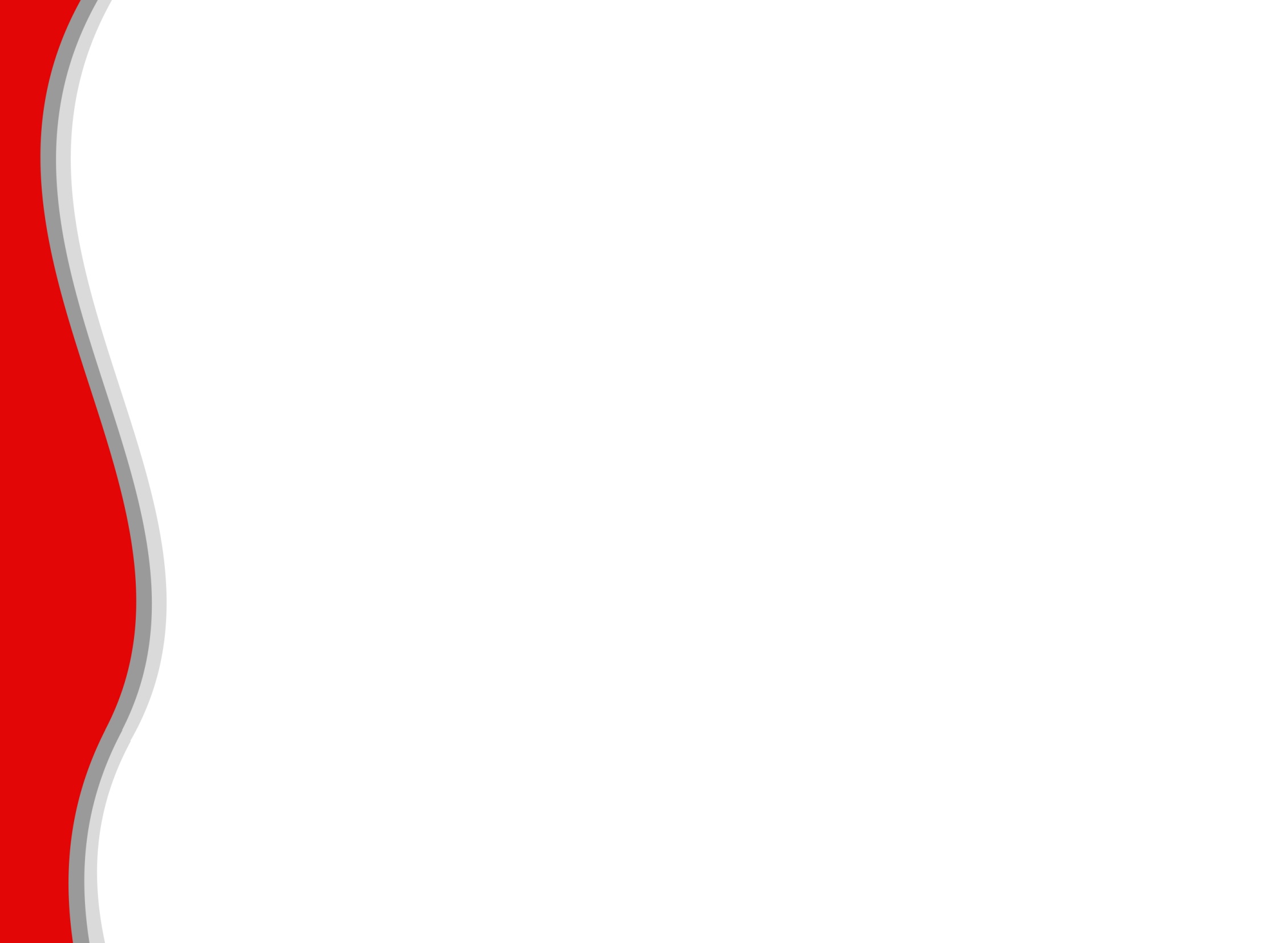 Vous avez la parole
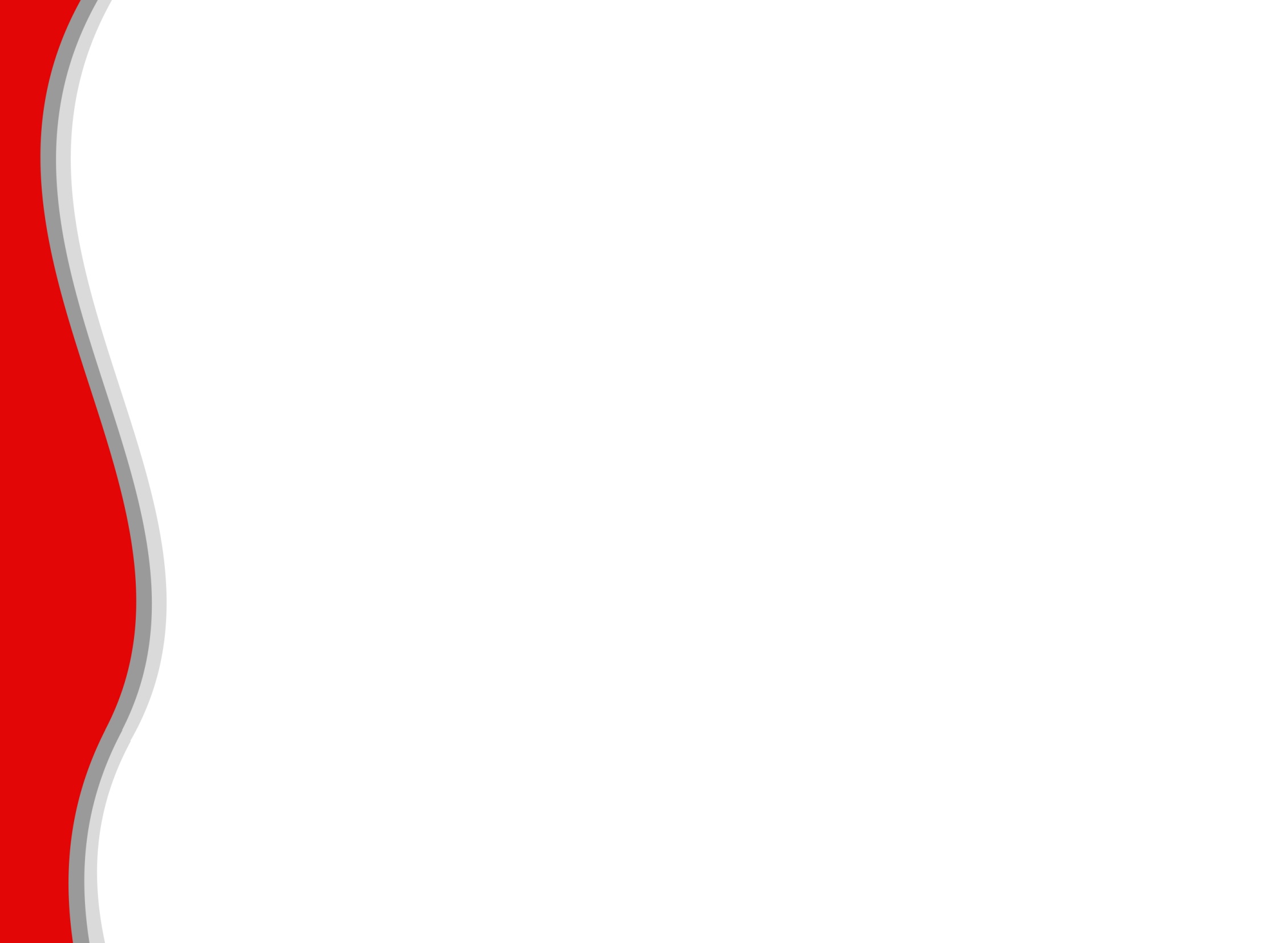 Suspension de séance pour la composition du bureau
puis
présentation du nouveau bureau
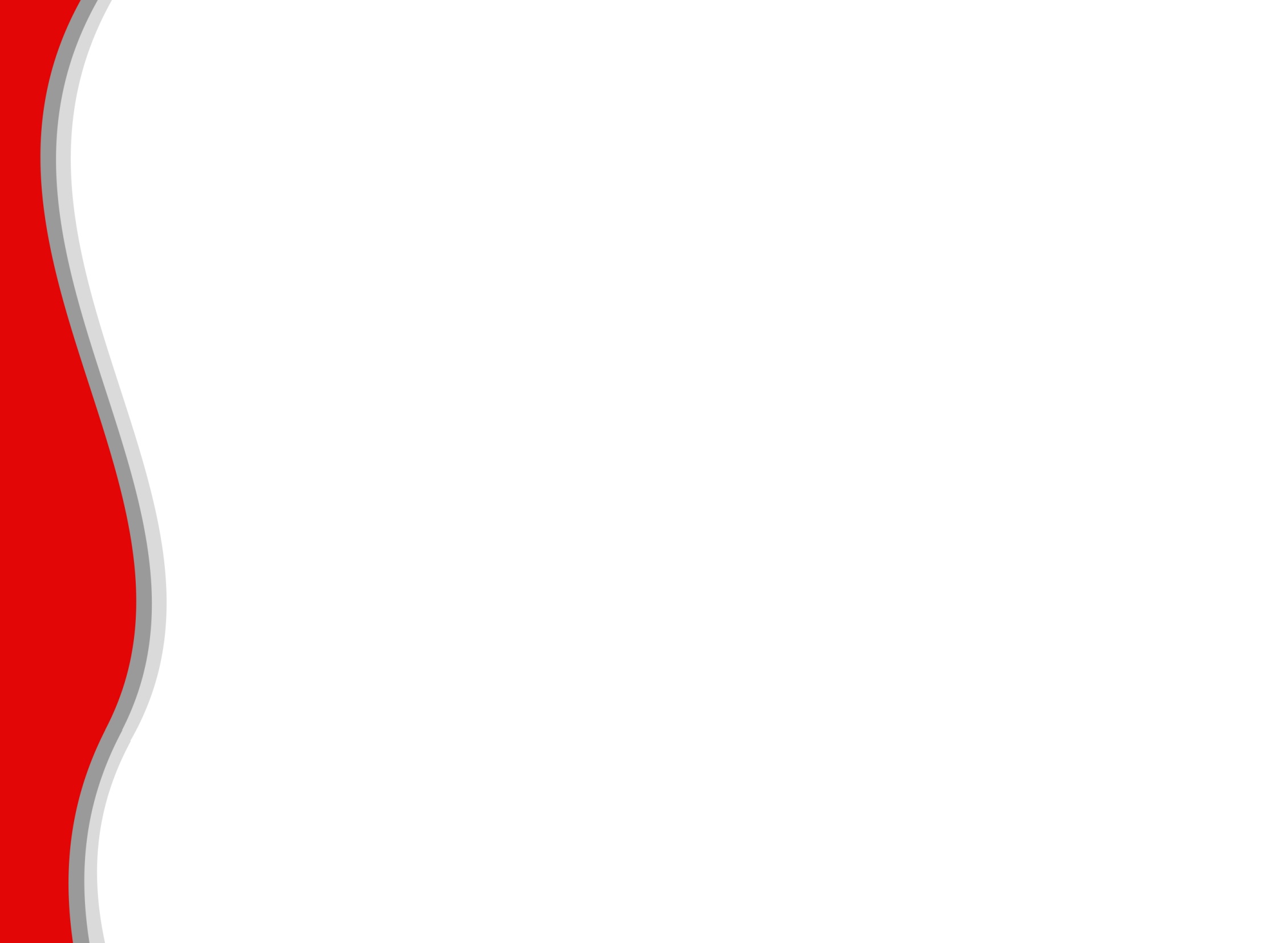 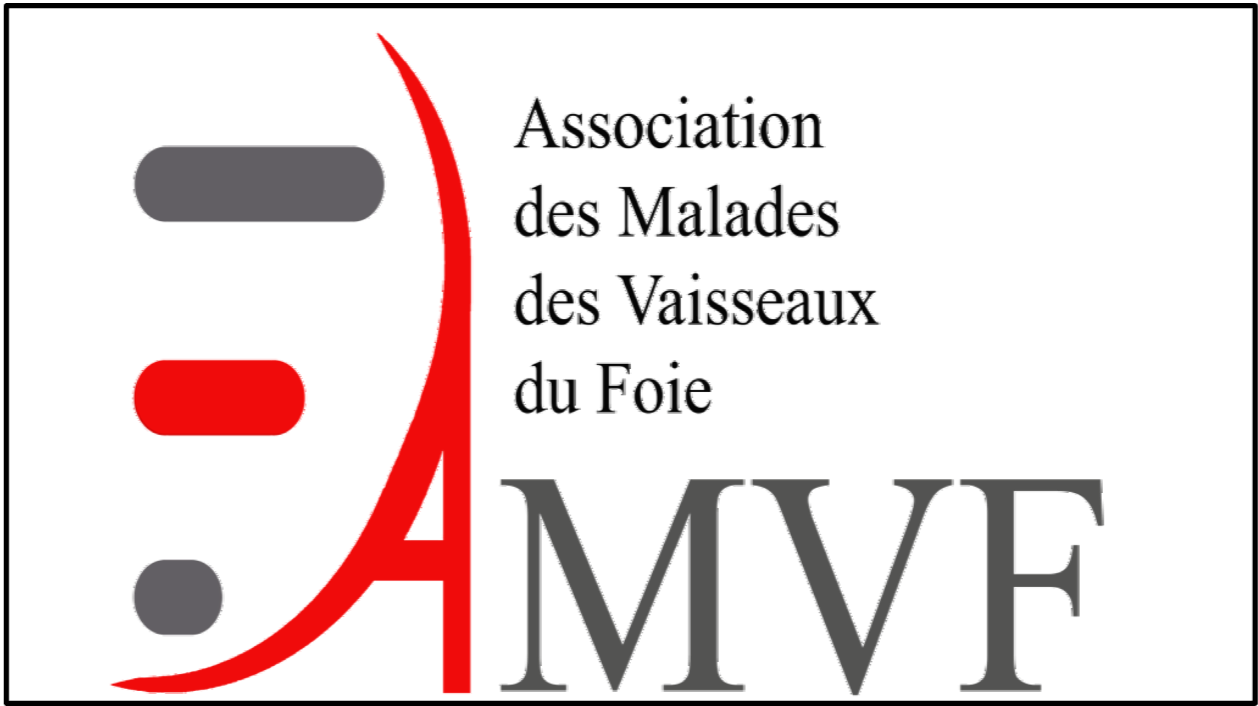 Merci à tous pour votre
 attention et pour votre
 soutien